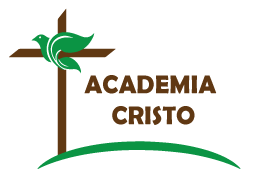 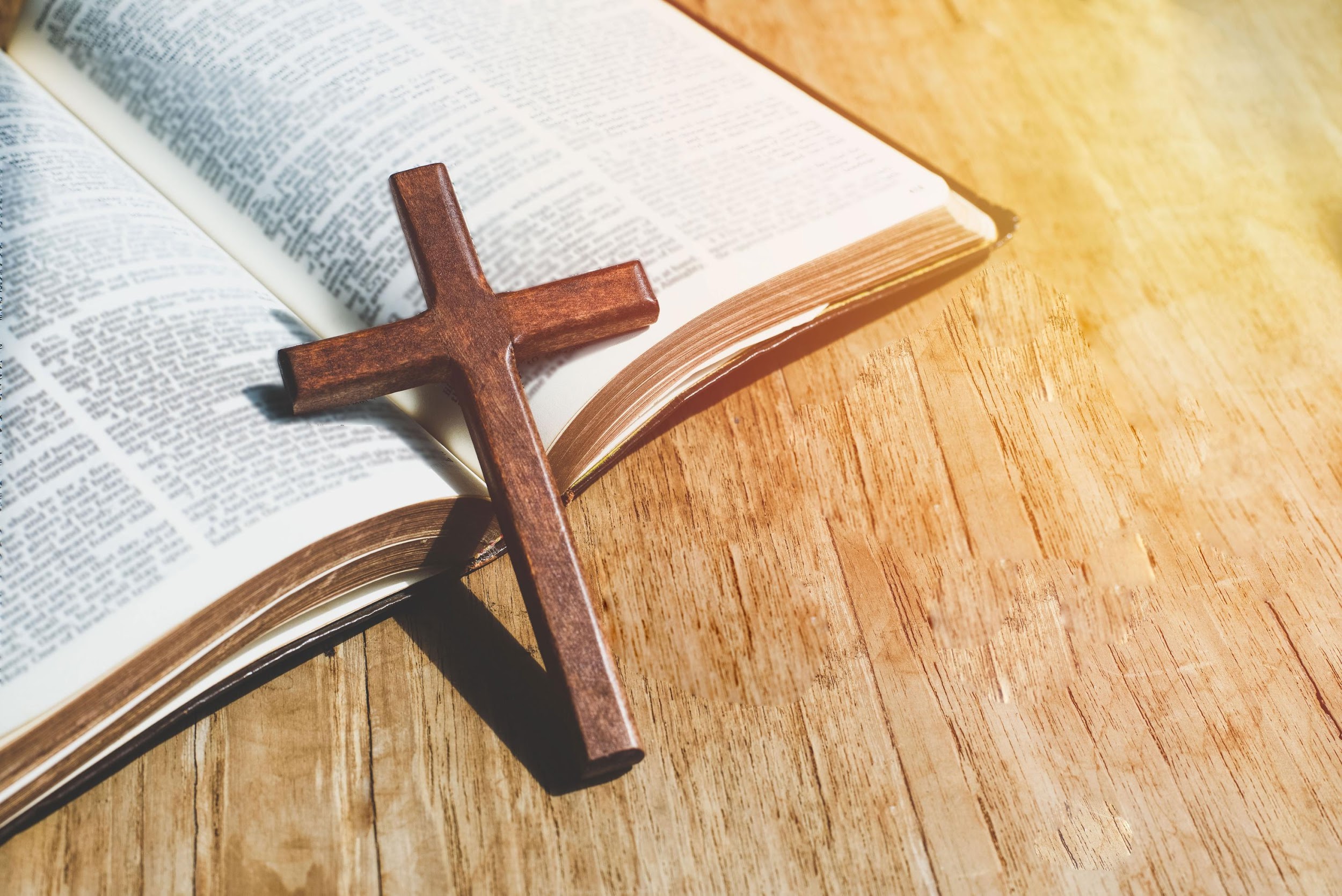 ACADEMIA
CRISTO
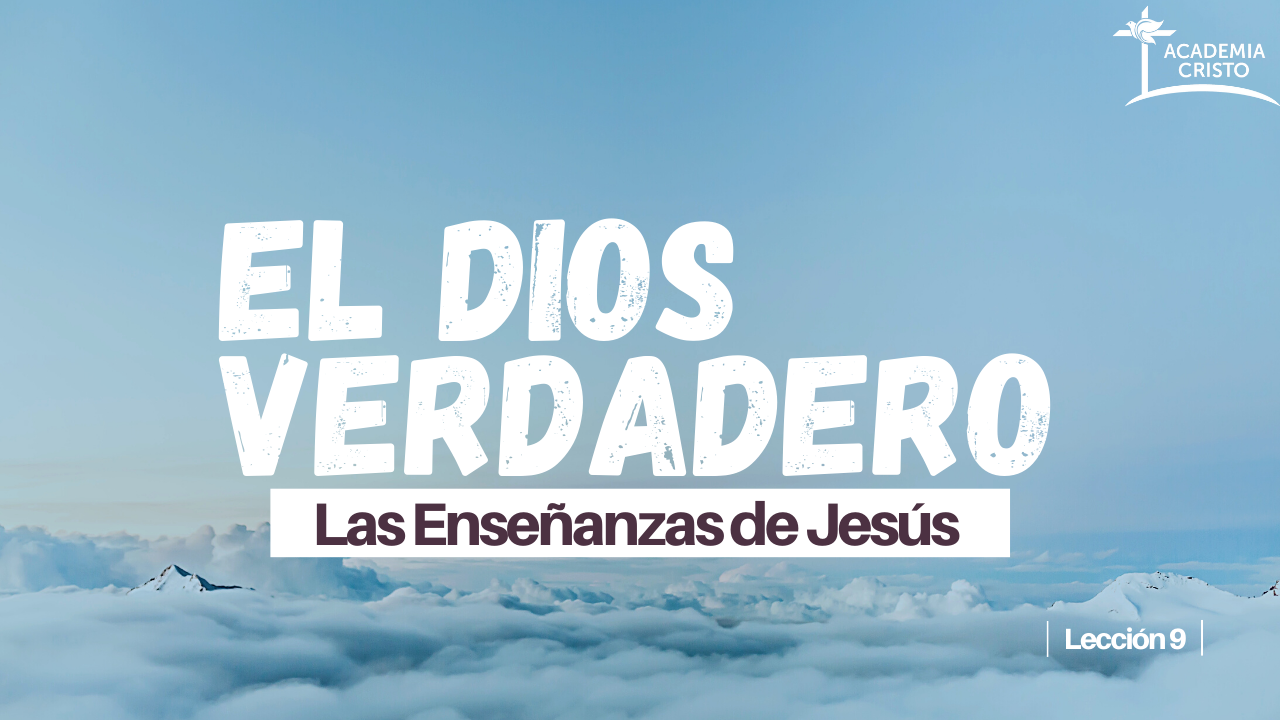 [Speaker Notes: 1. Bienvenida y saludos]
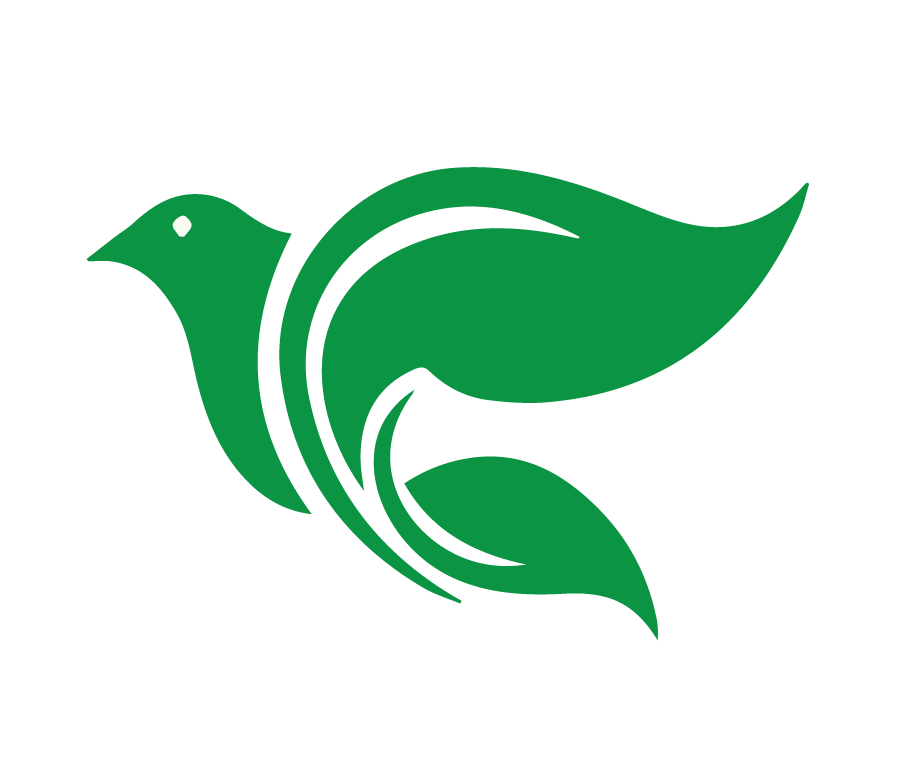 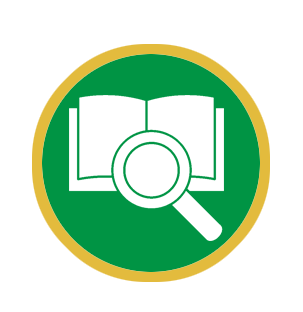 Lección 9
El Día de Juicio
[Speaker Notes: 2. Introducción breve a la lección
Hoy nos enfocamos en un estudio sobre el día de juicio y los últimos tiempos. Que el Espíritu Santo nos ilumine y fortalezca en la fe a través de su Palabra que hoy vamos a estudiar.]
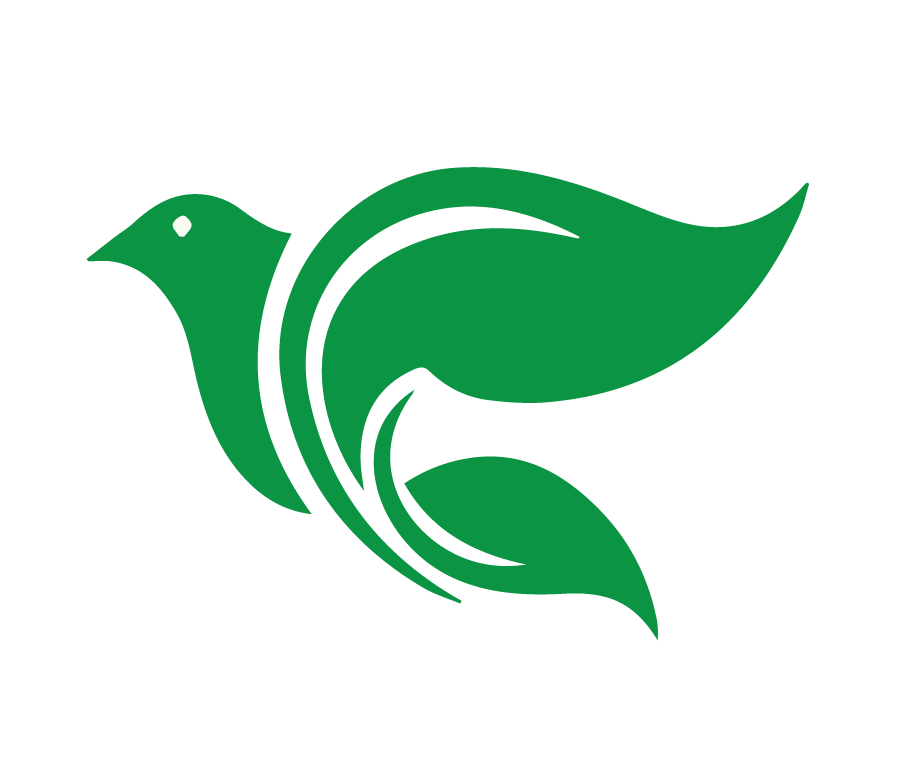 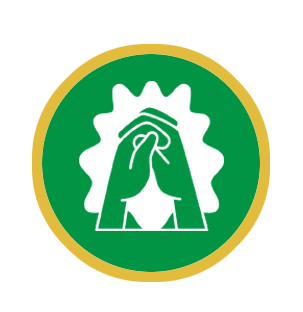 Oración
[Speaker Notes: 3. Oración 
Comienza con la siguiente oración (o usa una propia): 
Señor Dios, Padre Celestial, sabemos que la segunda venida de tu Hijo puede pasar en cualquier momento. Pedimos que nos preserves en la verdadera fe hasta el momento de nuestra muerte o tu Día de Juicio. Ayúdanos a usar el tiempo que nos queda para compartir las buenas nuevas de pleno y gratuito perdón en Cristo, para que otros, en su momento de muerte, oigan tus palabras, “Vengan, benditos de mi Padre, y hereden el Reino preparado para ustedes desde la fundación del mundo”. Lo pedimos en el nombre de Jesús. Amén.]
Explicar lo que la Biblia enseña sobre el día de juicio.
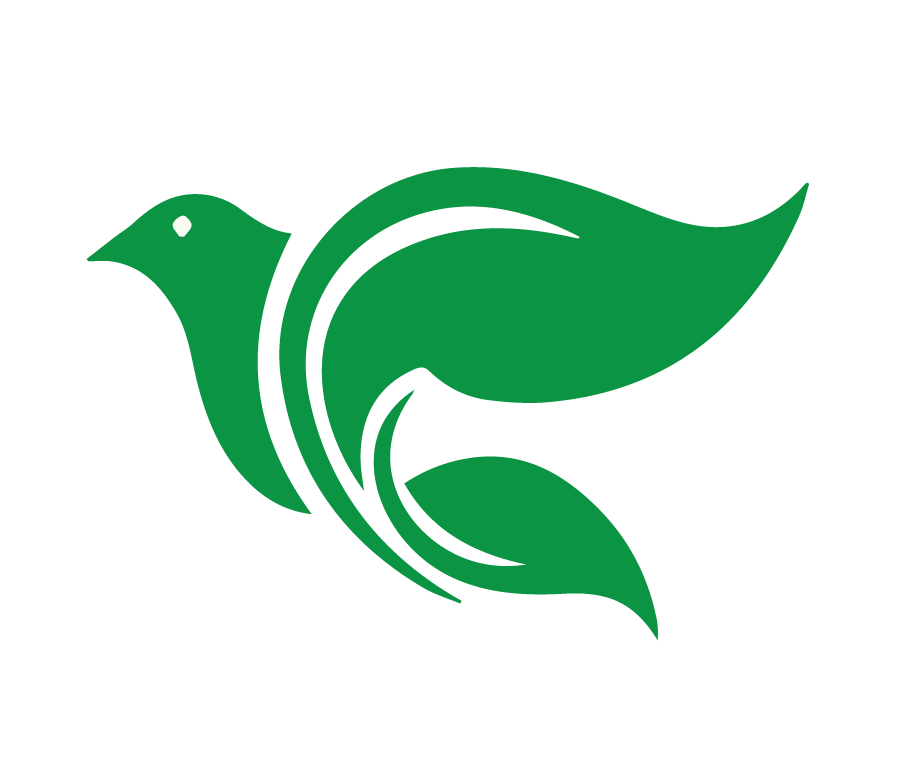 Objetivos de la Lección
Analizar cómo las Escrituras enseñan la Segunda Venida de Cristo.
Reconocer que el creyente espera con gozo y esperanza el regreso de Cristo.
[Speaker Notes: OBJETIVOS DE LA LECCIÓN 9

1. Explicar lo que la Biblia enseña sobre el día del juicio. 
2. Analizar cómo las Escrituras enseñan la Segunda Venida de Cristo. 
3. Reconocer que el creyente espera con gozo y esperanza el regreso de Cristo.]
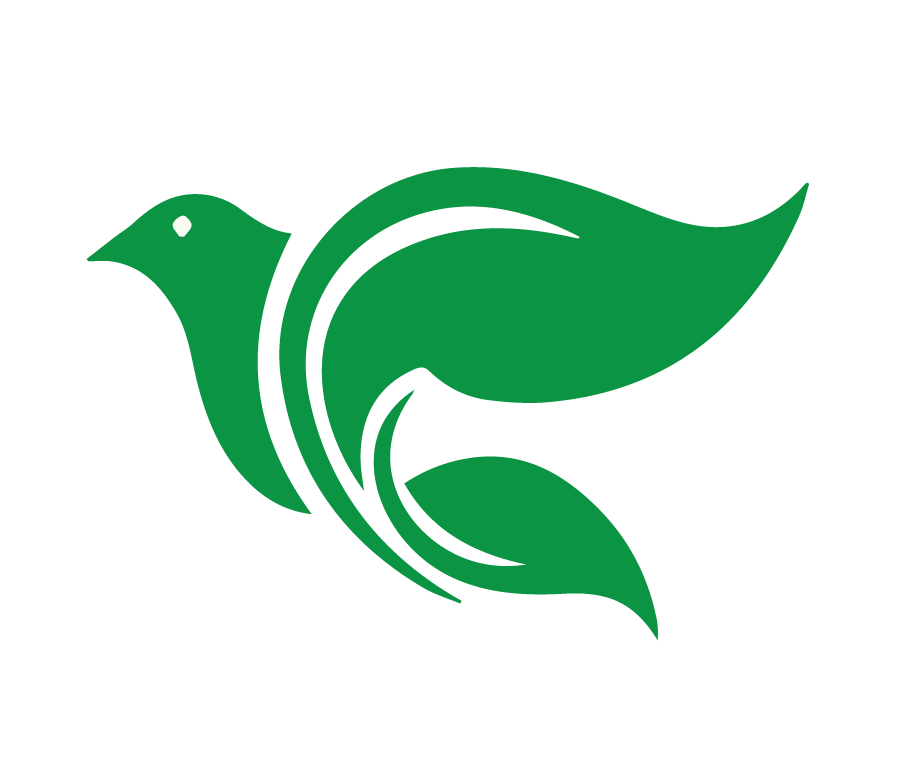 Por la fe, tenemos la certeza de nuestra salvación.
[Speaker Notes: 1. Por la fe, tenemos la certeza de nuestra salvación. 

Hoy nos enfocaremos el día de juicio. Veremos lo que la Palabra de Dios nos enseña sobre cómo será ese día. Pero antes de entrar en este tema, comencemos con una verdad firme y segura: 

Por la fe en Jesucristo, tenemos la certeza de nuestra salvación. 
El perdón que recibimos en Cristo no es parcial ni temporal; es total, completo y eterno. 
Creemos en Cristo. Por la fe, ya somos herederos de la vida eterna.
Tenemos un hogar preparado en el cielo, donde estaremos con nuestro Salvador para siempre. Nada en el futuro puede cambiar esa promesa.]
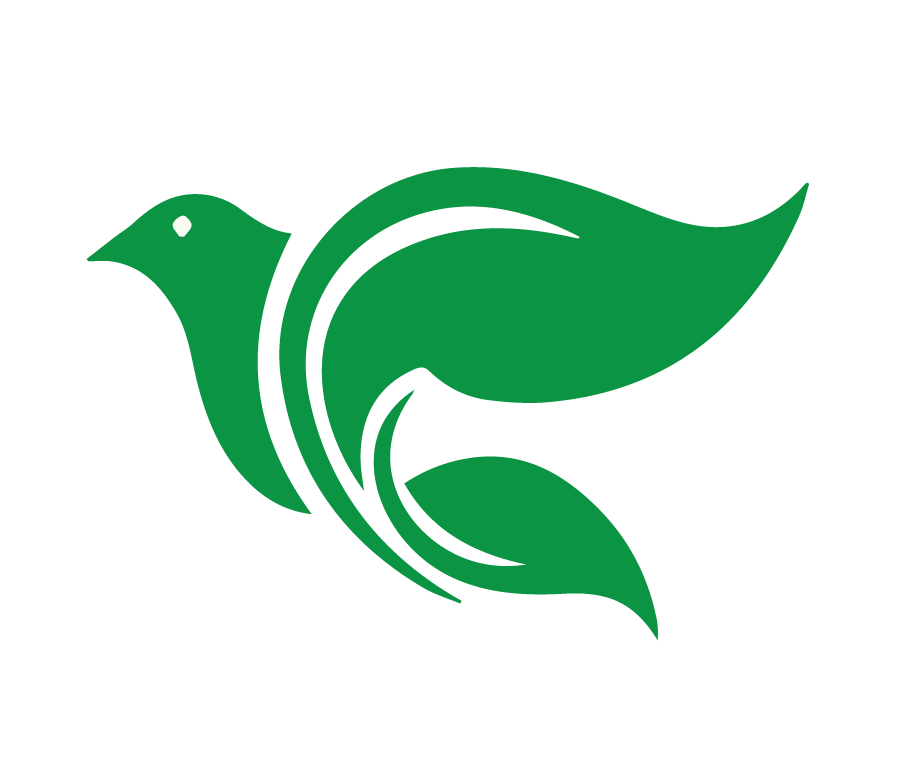 Creo en Dios Padre todopoderoso, creador del cielo y de la tierra. 

Y en Jesucristo, su único Hijo, nuestro Señor; que fue concebido por obra del Espíritu Santo, nació de la virgen María; padeció bajo el poder de Poncio Pilato, fue crucificado, muerto y sepultado; descendió a los infiernos; al tercer día resucitó de entre los muertos; subió a los cielos, y está sentado a la diestra de Dios Padre todopoderoso; y desde allí ha de venir a juzgar a los vivos y a los muertos. 

Creo en el Espíritu Santo; la santa iglesia Cristiana, la comunión de los santos; el perdón de los pecados; la resurrección de la carne y la vida perdurable. Amén.
[Speaker Notes: En este curso hemos repasado el Credo Apostólico, y una de sus declaraciones fundamentales sobre el futuro es esta: 

Y en Jesucristo, su único Hijo, nuestro Señor; … al tercer día resucitó de entre los muertos; subió́ a los cielos, y está sentado a la diestra de Dios Padre Todopoderoso; y desde allí́ ha de venir a juzgar a los vivos y a los muertos. 

La Biblia habla claramente de la segunda venida de Cristo

En el Antiguo Testamento, los salmos hablan del regreso del Señor en el juicio (Salmos 58:11; 75:7; 96:13), y los profetas del Antiguo Testamento mencionan del “fin de todas las cosas” y del “día de Jehová”. 
En el Nuevo Testamento, Jesús habla de su regreso al final del mundo en Mateo 24, Marcos 13 y Lucas 21. Pablo declara “nuestra ciudadanía está en los cielos, de donde también esperamos al Salvador, al Señor Jesucristo” (Filipenses 3:20). También escribe que el Señor dará la corona de justicia “a todos los que aman su venida)” 2 Timoteo 4:8. Además, todo el libro de Apocalipsis anuncia y celebra la segunda venida de Cristo.]
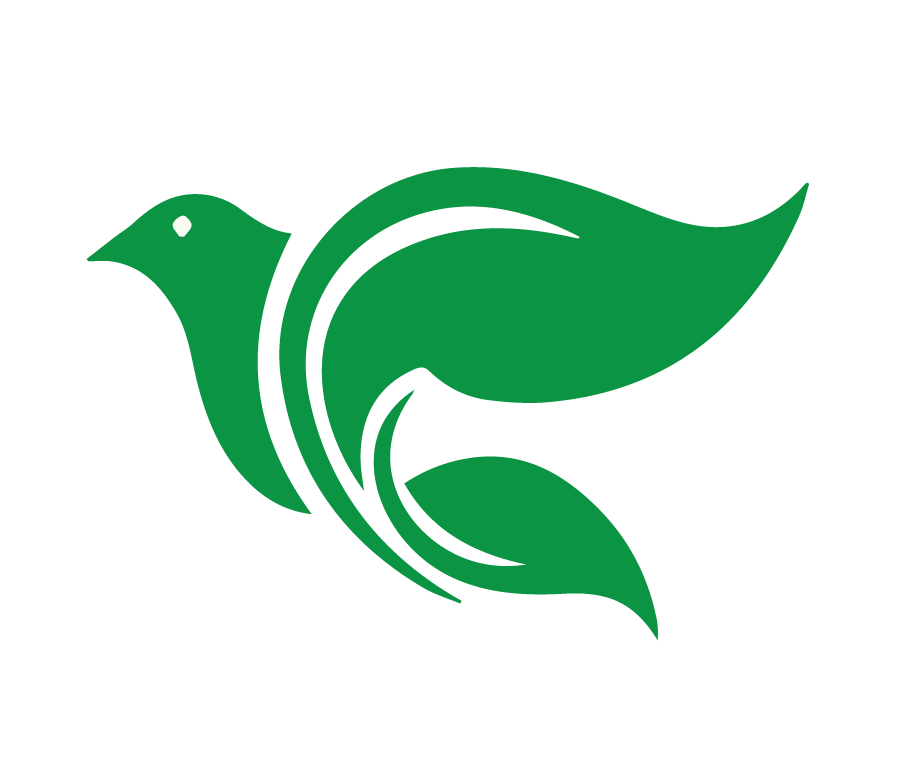 Romanos 11:33-36

“¡Oh profundidad de las riquezas de la sabiduría y de la ciencia de Dios! ¡Cuán insondables son sus juicios, e inescrutables sus caminos! Porque ¿Quién entendió la mente del Señor? ó ¿ quién fue su consejero? ó ¿Quién le dio a Él primero, para que le fuese recompensado? Porque de Él, y por Él, y para Él, son todas las cosas. A Él sea la gloria por los siglos. Amén”.
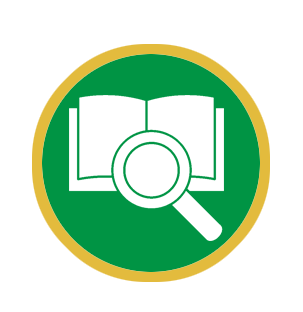 [Speaker Notes: Hoy estudiaremos los detalles que la Biblia nos revela sobre el día de juicio. Es natural que tengamos muchas preguntas. Pero también es importante recordar lo que dice Romanos 11:33-36

Romanos 11:33-36 ¡Oh profundidad de las riquezas de la sabiduría y de la ciencia de Dios! ¡Cuán insondables son sus juicios, e inescrutables sus caminos! Porque ¿Quién entendió la mente del Señor? ó ¿ Quién fue su consejero? ó ¿Quién le dio a él primero, para que le fuese recompensado? Porque de Él, y por Él, y para él, son todas las cosas. A Él sea la gloria por los siglos. Amén”]
Lucas 21:28 
Cuando esto comience a suceder, anímense y levanten la cabeza, porque su redención estará cerca.
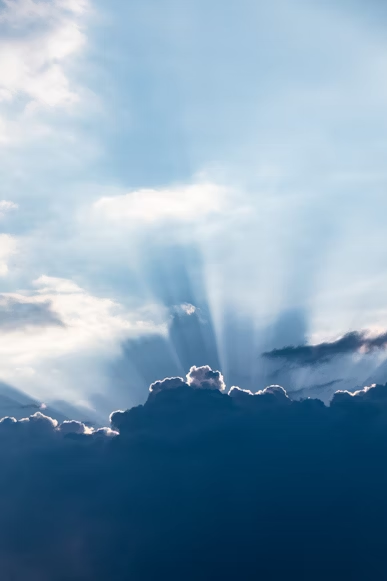 [Speaker Notes: Gloria a Dios que podemos descansar en la verdad que la Biblia es suficiente para nuestra salvación. Nos todo lo que necesitamos para conocer a Dios y confiar en sus promesas. No entenderemos cada detalle sobre el día final, pero nuestra paz no depende de eso. Cuando consideramos el día de juicio, fijamos nuestros ojos en Jesucristo, el autor y perfeccionador de nuestra fe. 

Lucas 21:28 Cuando esto comience a suceder, anímense y levanten la cabeza, porque su redención estará cerca.]
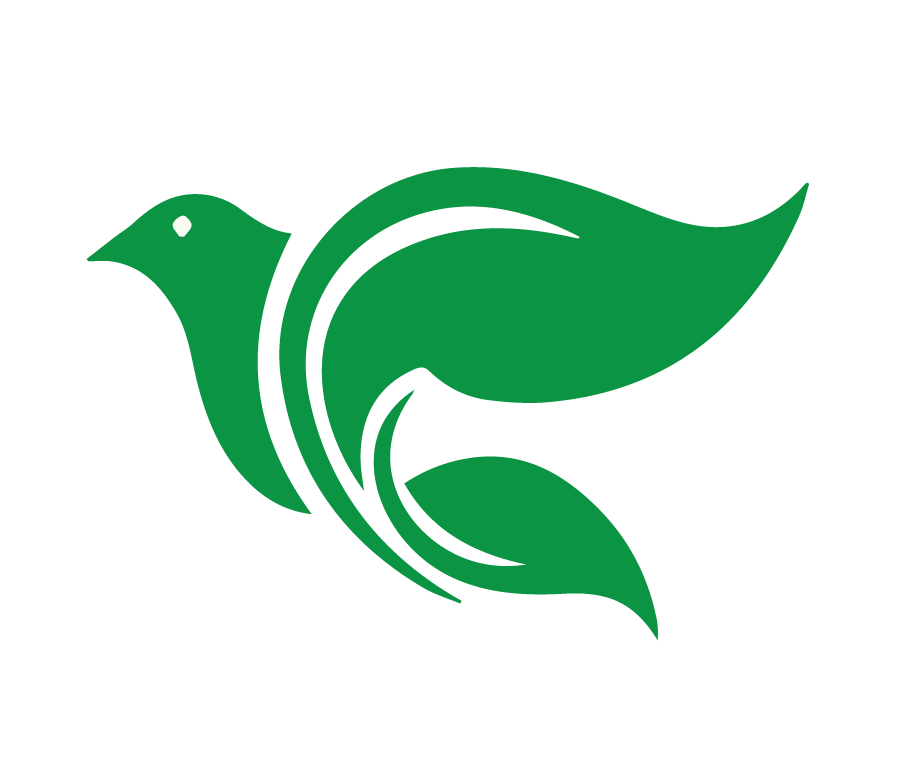 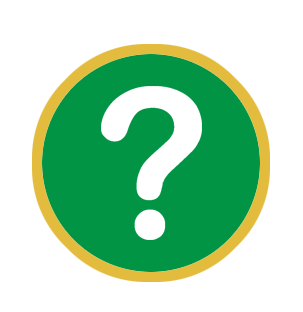 ¿Cuándo sería el día de juicio?
[Speaker Notes: 3. ¿Cuándo sería el día de juicio?]
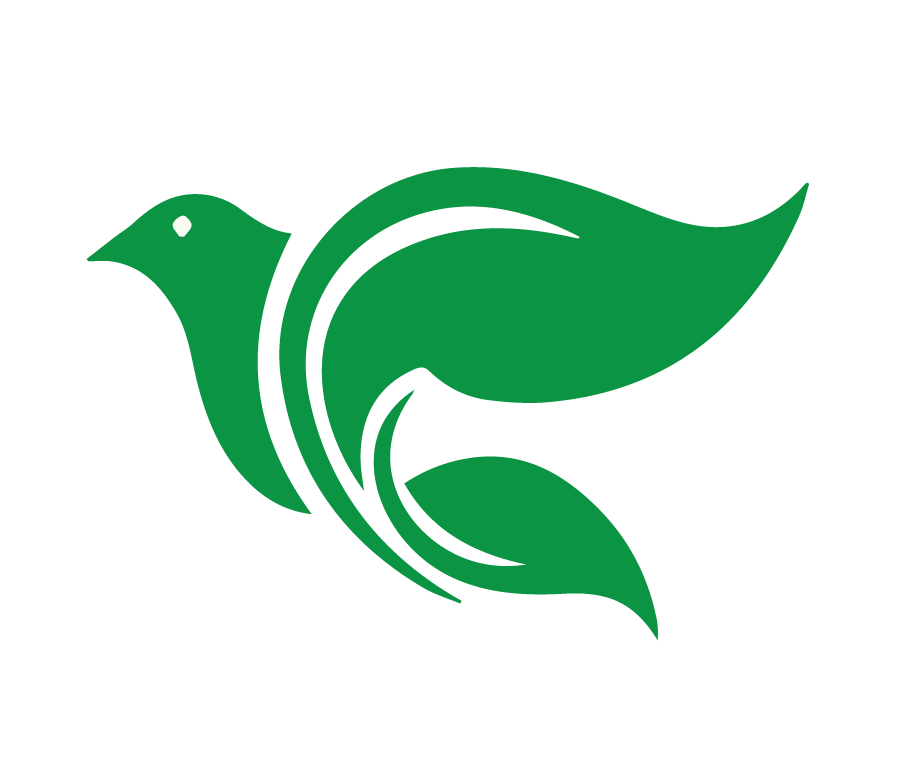 Ya estamos en los últimos días

Hebreos 1:1-2
Dios, que muchas veces y de distintas maneras habló en otros tiempos a nuestros padres por medio de los profetas, en estos días finales nos ha hablado por medio del Hijo. 

1 Pedro 1:20 
[Cristo] … se manifestó en estos últimos tiempos por amor a ustedes.
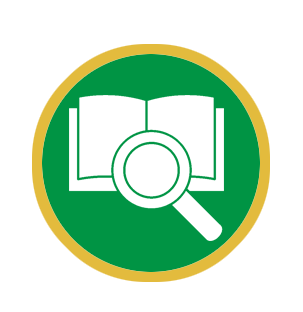 [Speaker Notes: 2. Los últimos días
La Biblia enseña que ya estamos en los últimos tiempos. Desde que Cristo vino por la primera vez, hemos estado en los últimos días del mundo. 

Hebreos 1:1-2 Dios, que muchas veces y de distintas maneras habló en otros tiempos a nuestros padres por medio de los profetas, en estos días finales nos ha hablado por medio del Hijo. 

1 Pedro 1:20 [Cristo] … se manifestó en estos últimos tiempos por amor a ustedes.]
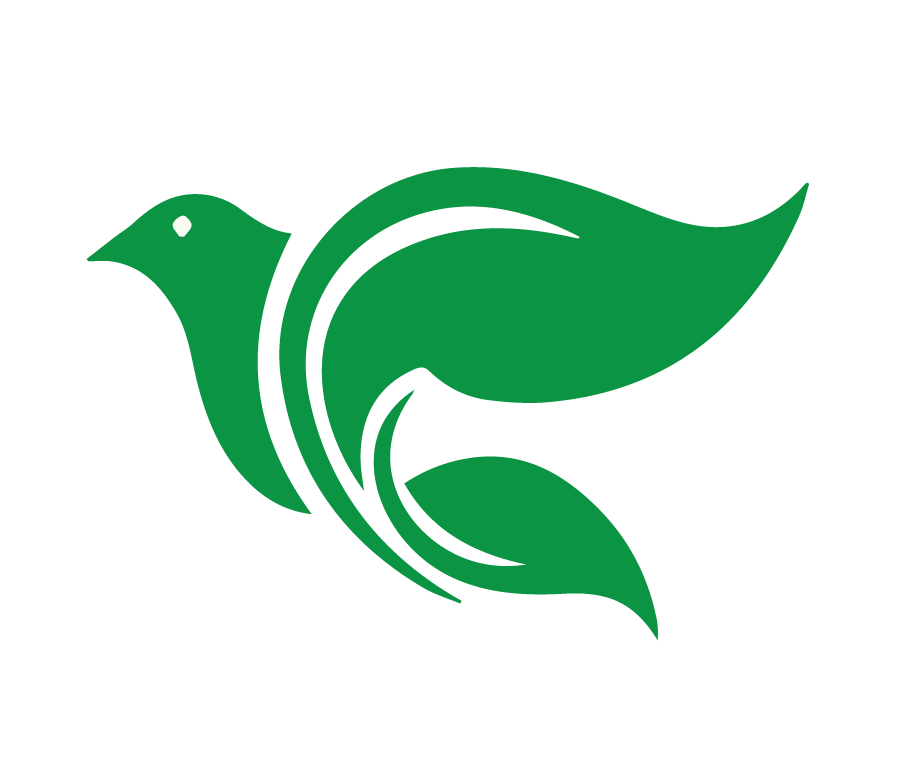 Ya estamos en los últimos días

Las Escrituras dice que habrá señales que nos servirán para recordar constantemente la venida de Jesús. (Mt.24; 2 Tim. 3:1-4; 2 Tes 2)

Señales de naturaleza,

de la sociedad y

de la iglesia
[Speaker Notes: Jesús y sus apóstoles dijeron que habrá señales que nos servirán para recordar constantemente la venida de Jesús. (Mateo 24; 2 Timoteo 3:1-4; 2 Tesalonicenses 2)

Señales de la naturaleza: terremotos, inundaciones, y perturbaciones en los cuerpos celestes. 
Señales en la sociedad son: hostilidad general entre las naciones, guerras, plagas, hambres, persecución a la iglesia cristiana. 
Señales de la iglesia: falsos maestros, apartarse del evangelio, el surgimiento del Anticristo]
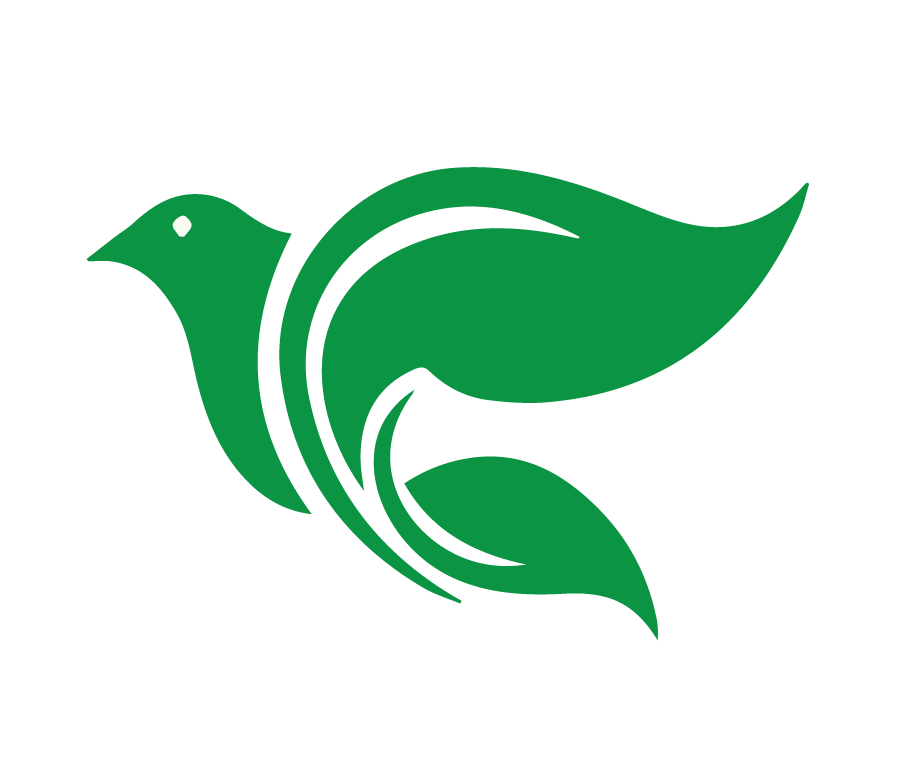 No sabemos cuándo volverá Cristo

El juicio público en el último día aun nos espera y Dios ha determinado cuándo vendrá. (Hechos 17:31)

1 Tesalonicenses 5:1-2
En cuanto a los tiempos y ocasiones, no hace falta, hermanos míos, que yo les escriba. Ustedes saben perfectamente que el día del Señor llegará como ladrón en la noche. 

Mateo 24:36 Pero el día ni la hora nadie sabe
[Speaker Notes: Nosotros no sabemos y no podemos saber cuándo volverá Cristo. 

1 Tesalonicenses 5:1-2 En cuanto a los tiempos y ocasiones, no hace falta, hermanos míos, que yo les escriba. Ustedes saben perfectamente que el día del Señor llegará como ladrón en la noche. 

Mateo 24:36 No sabemos el día ni la hora]
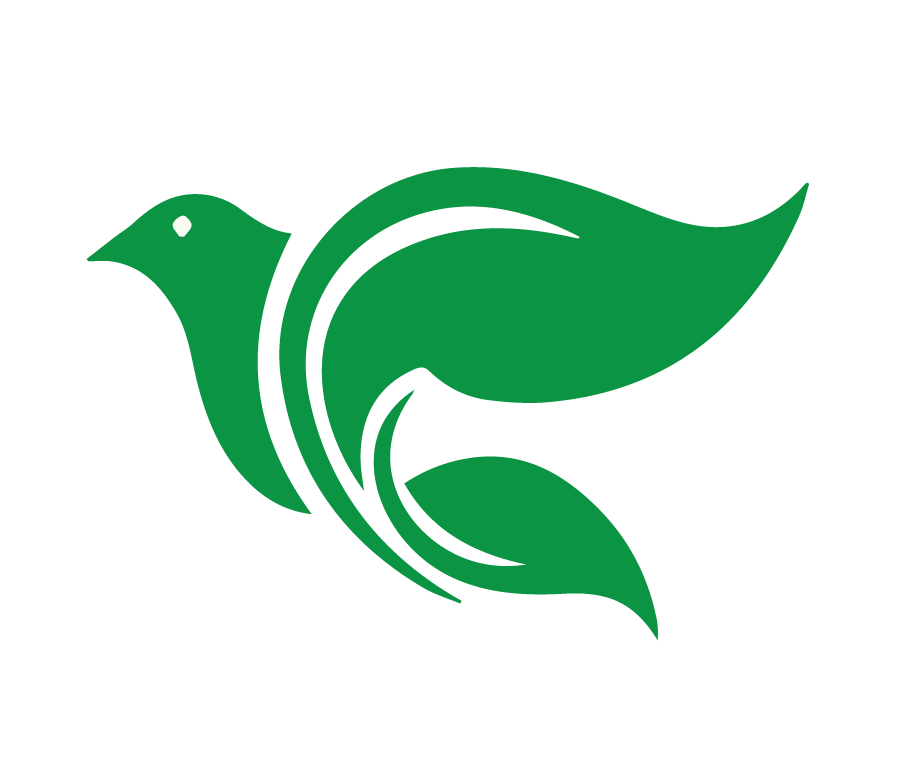 Dios desea que seamos preparados

Mateo 24:44
Por tanto, también ustedes estén preparados, porque el Hijo del Hombre vendrá a la hora que menos esperan. 

Nos mantenemos preparados por medio de la fe. ¿Cómo?
[Speaker Notes: Dios desea que estemos preparados

Mateo 24:44 Por tanto, también ustedes estén preparados, porque el Hijo del Hombre vendrá a la hora que menos lo esperen. 

Nos mantenemos preparados por medios de la fe. El que persevere hasta el fin será salvo (Mat 24:13). Es decir, el que cree será salvo. ¿Cómo nos mantenemos preparados por medio de la fe? 

Dios nos mantiene en la fe por medio de su palabra. El Evangelio “es poder de Dios para la salvación de todo aquel que cree” (Romanos 1:16)
Seguimos meditando, leyendo, y escuchando su palabra.]
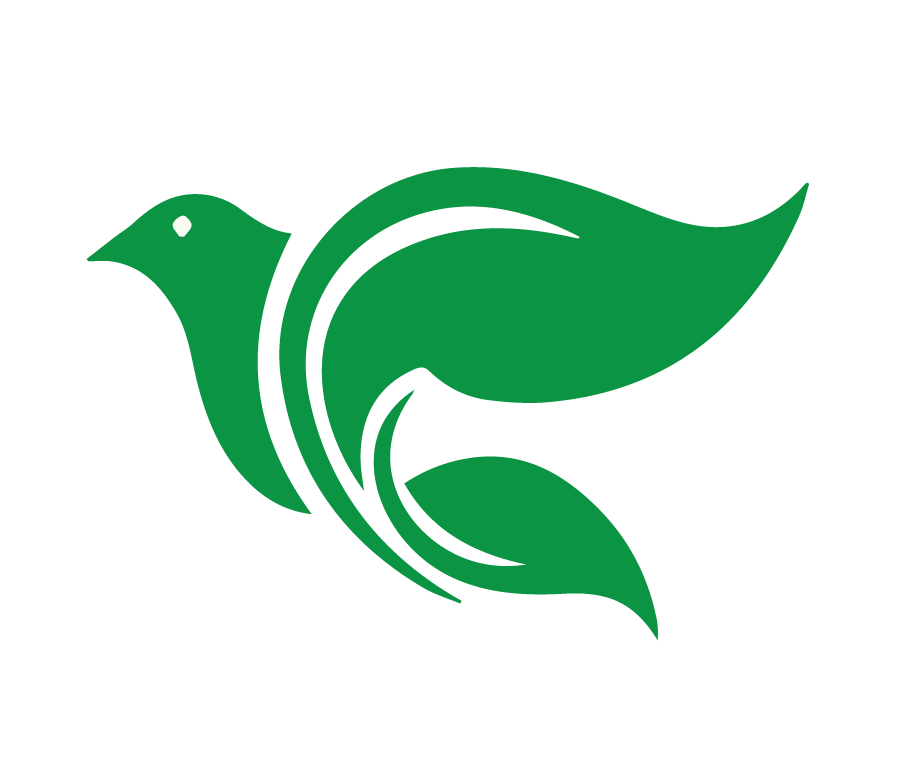 El Día de Juicio

En la muerte, termina el tiempo de gracia y nuestra oportunidad para ser salvo. (Hebreos 9:27)

El juicio de Dios ya está decidido: El creyente será salvo, el incrédulo condenado. (Juan 3:18)

En el día de juicio, el juicio se hará público
[Speaker Notes: 4. El día de juicio 

En la muerte, termina el tiempo de gracia y nuestra oportunidad para ser salvo 
Hebreos 9:27 Y así como está establecido que los hombres mueran una sola vez, y después venga el juicio. 

El juicio de Dios ya está decidido: El creyente será salvo, el incrédulo condenado 
Juan 3:18 El que en Él cree, no es condenado; pero el que no cree, ya ha sido condenado, porque no ha creído en el nombre del unigénito Hijo de Dios.

En el día de juicio, el juicio se hará público]
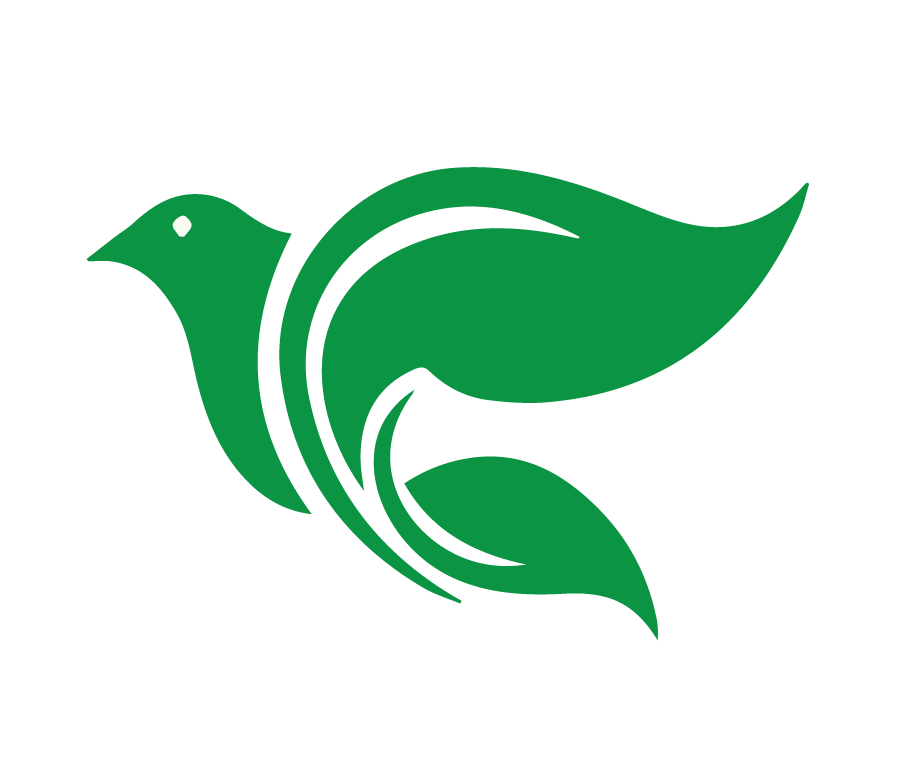 Mateo 25:31-41
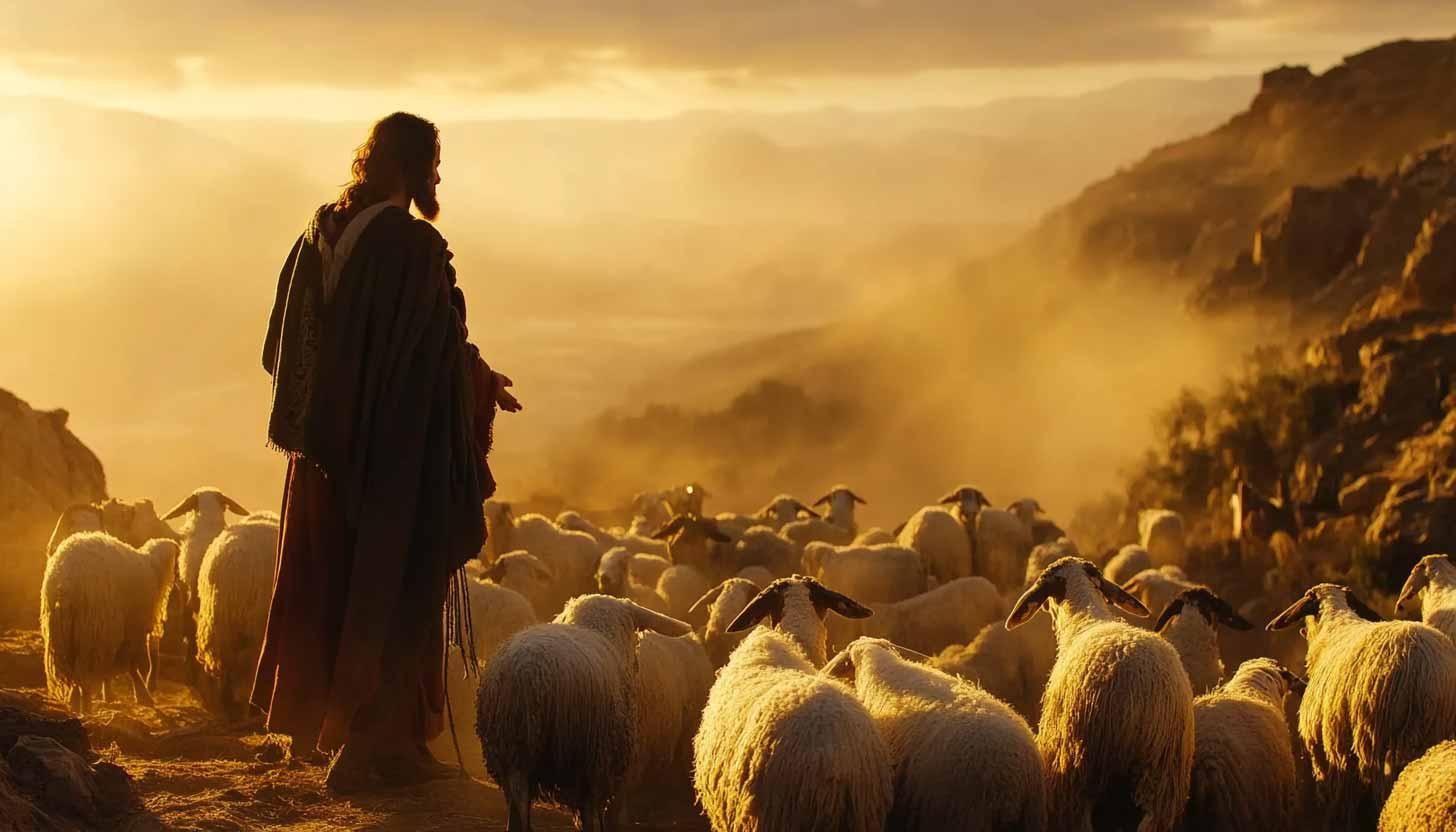 [Speaker Notes: En el día de juicio, el juicio se hará público

Mateo 25:31-34 Cuando el Hijo del Hombre venga en su gloria, y todos los santos ángeles con él, el sentará en su trono de gloria, y todas las naciones serán reunidas ante él. Entonces él apartará a los unos de los otros, como aparta el pastor a las ovejas de los cabritos. Pondrá las ovejas a su derecha, y los cabritos a su izquierda, y entonces el Rey dirá a los de su derecha: “Vengan, benditos de mi Padre, y hereden el reino preparado para ustedes desde la fundación del mundo.” 

V.41 Entonces dirá también a los de la izquierda: “Apártense de mí malditos! ¡Vayan al fuego eterno, preparado para el diablo y sus ángeles!” 

V.46 Entonces éstos irán al castigo eterno, y los justos a la vida eterna.]
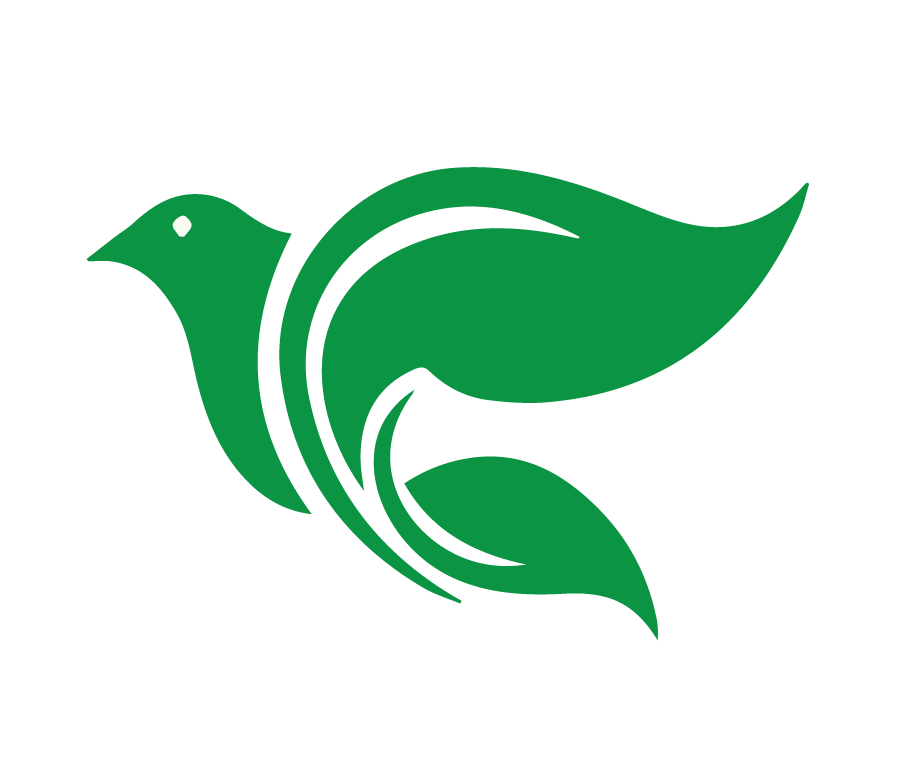 Por fe somos salvos

Juan 5:24 
De cierto, de cierto les digo: El que oye mi palabra, y cree al que me envió, tiene vida eterna; y no será condenado, sino que ha pasado de muerte a vida.

Juan 12:48
El que me rechaza, y no recibe mis palabras, tiene quien lo juzgue, y es la palabra que he hablado; ella lo juzgará en el día final.
[Speaker Notes: Jesús es el juez. La norma de su juicio será el evangelio. 

Juan 5:24 De cierto, de cierto les digo: El oye mi palabra, y cree al que me envió, tiene vida eterna; y no será condenado, sino que ha pasado de muerte a vida. 

Juan 12:48 El que me rechaza, y no recibe mis palabras, tiene quien lo juzgue, y es la palabra que he hablado; ella lo juzgará en el día final. 

Las buenas obras no nos salvan; solo Jesucristo salva. Las buenas obras que hacen creyentes son frutos de su fe, son evidencia de que somos creyentes. Como dice Jesús: “En esto conocerán todos que ustedes son mis discípulos, si se aman unos a otros.” (Juan 13:35)]
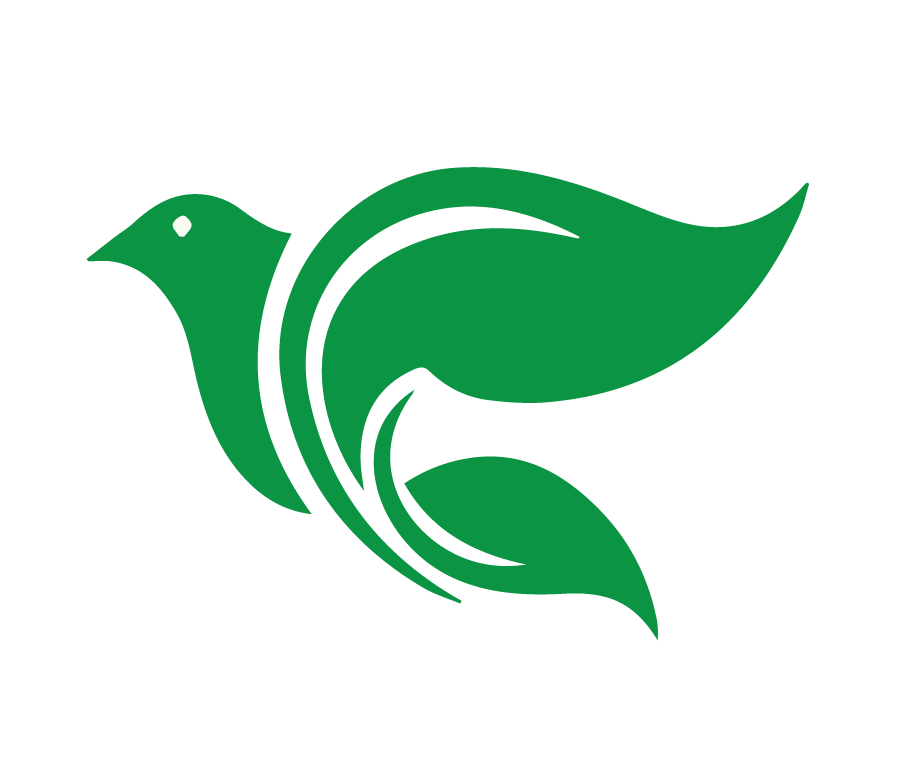 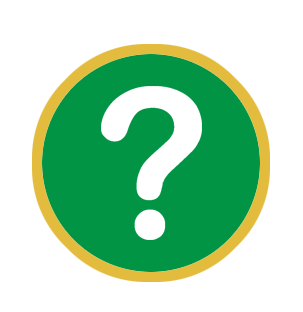 ¿Cuáles son los acontecimientos que sucederán en el Día de Juicio?
[Speaker Notes: 5. ¿Cuáles son los acontecimientos que sucederán el Día de Juicio?]
Los acontecimientos en el Día del Juicio
Jesús regresará visiblemente, con gran gloria (Hechos 1:11, 1 Tesalonicenses, Mat. 24:30,31)
Resucitará a todos los muertos (Juan 5:28,29)
Los creyentes vivos y muertos recibirán cuerpos glorificados (1 Cor. 15:42-44, 51-54)
Juzgará a todos (Mat. 25:31-46)
Destruirá a los cielos y la tierra con fuego, y hará un cielo nuevo y una tierra nueva (2 Pedro 3:10-13)
Los creyentes recibirán su hogar eterno, y los incrédulos serán enviados al infierno (Mat. 25:49)
[Speaker Notes: 5. ¿Cuáles son los acontecimientos que sucederán el Día de Juicio?  

Jesús regresará visiblemente, con gran gloria
Mateo 24:30-31 Entonces aparecerá en el cielo la señal del Hijo del Hombre, y todas las tribus de la tierra se lamentarán, y verán al Hijo del Hombre venir sobre las nubes del cielo, con gran poder y gloria. Y enviará a sus ángeles con gran voz de trompeta, y de los cuatro vientos, desde un extremo al otro del cielo, ellos juntarán a sus elegidos. 
1 Tesalonicenses 4:16-17 Sino que el Señor mismo descenderá del cielo con voz de mano, con voz de arcángel y con trompeta de Dios, y los muertos en Cristo resucitarán primero. Luego nosotros, los que aún vivíamos y hayamos quedado, seremos arrebatados juntamente con ellos en las nubes, para recibir en el aire al Señor, y así estaremos con el Señor siempre. 
Todas las personas, lo quieran o no, reconocerán a Jesús como Señor del universo. 

Resucitará a todos los muertos (Juan 5:28-19)

Los creyentes vivos y muertos recibirán cuerpos glorificados. Los cuerpos se reencuentran con sus almas, ya sea en el cielo o en el infierno. (1 Corintios 15:42-44, 51-54; Filipenses 3:21)

Juzgará a todos (Mateo 25:31-46)

Destruirá a los cielos y la tierra con fuego, y hará un cielo nuevo y una tierra nueva (2 Pedro 3:10-13)

Los creyentes recibirán su hogar eterno, y los incrédulos serán enviados al infierno (Mateo 25:46)

Todo eso sucederá en una fracción de segundo: “en un abrir y cerrar de ojos” (1 Corintios 15:54)]
Explicar lo que la Biblia enseña sobre el día de juicio.
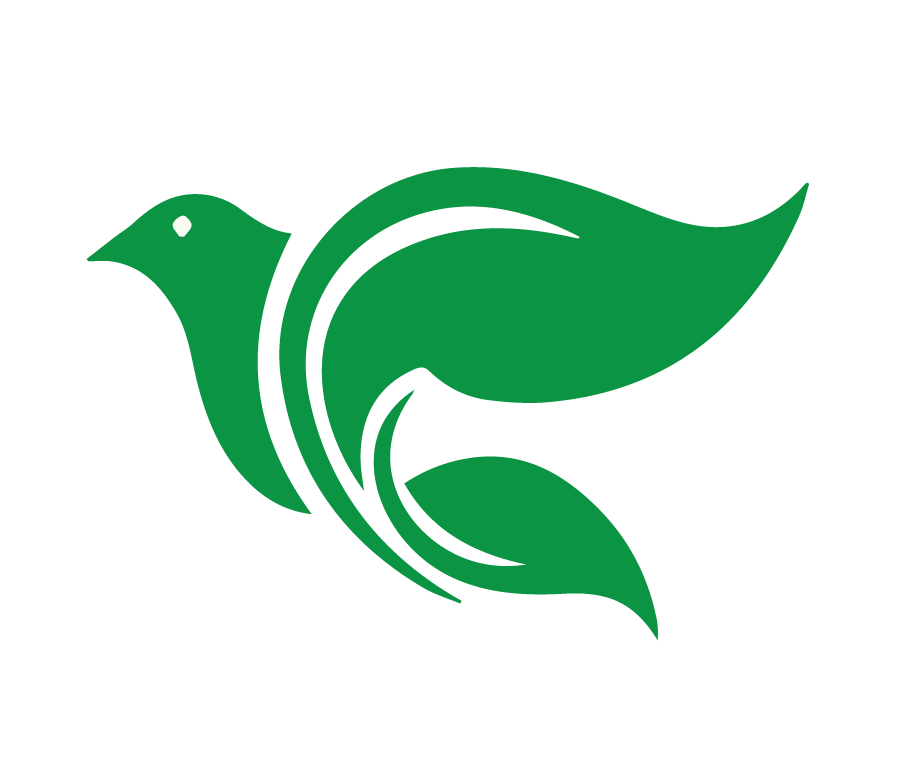 Objetivos de la Lección
Analizar como las Escrituras enseñan la Segunda Venida de Cristo.
Reconocer que el creyente espera con gozo y esperanza el regreso de Cristo.
[Speaker Notes: OBJETIVOS DE LA LECCIÓN 9

1. Explicar lo que la Biblia enseña sobre el día del juicio. 
2. Analizar cómo las Escrituras enseñan la Segunda Venida de Cristo. 
3. Reconocer que el creyente espera con gozo y esperanza el regreso de Cristo.]
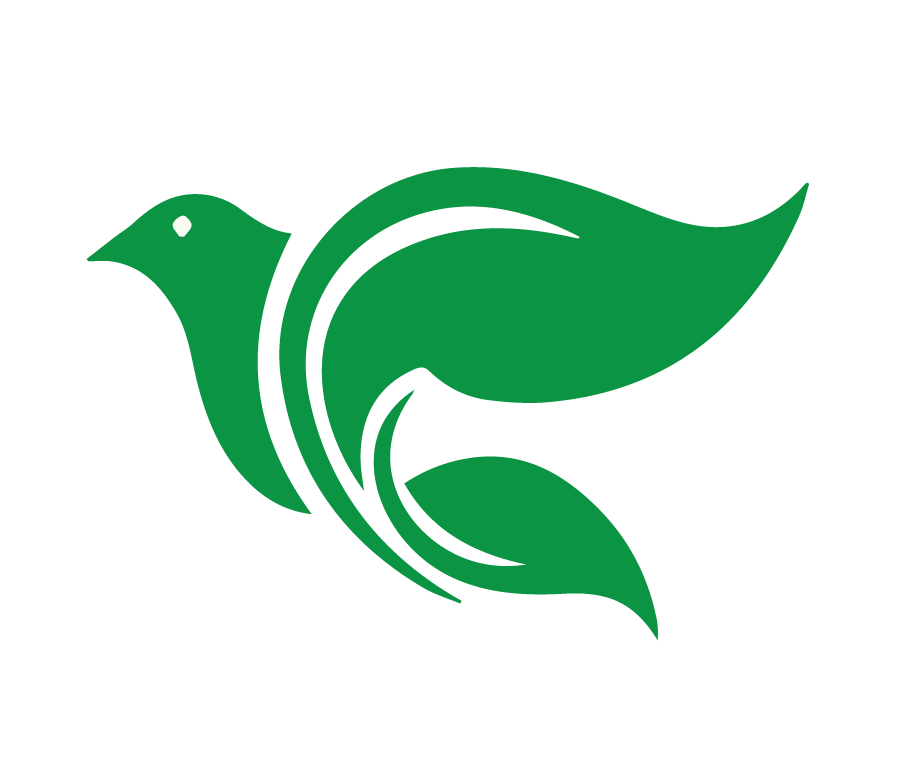 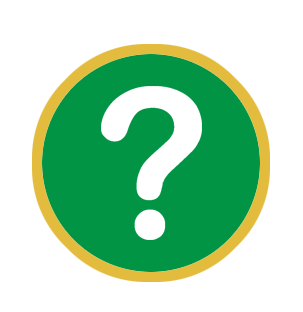 ¿Cuántas venidas de Jesús esperamos?
[Speaker Notes: 1. ¿Cuántas venidas de Jesús esperamos? 

Algunas iglesias protestantes enseñan el milenialismo, una doctrina que habla de varias venidas futuras de Jesús (Hay muchas variedades del milenialismo): un rapto invisible de los creyentes, una gran tribulación, luego un reino terrenal de mil años antes del juicio final. Estas ideas implican múltiples venidas de Cristo.]
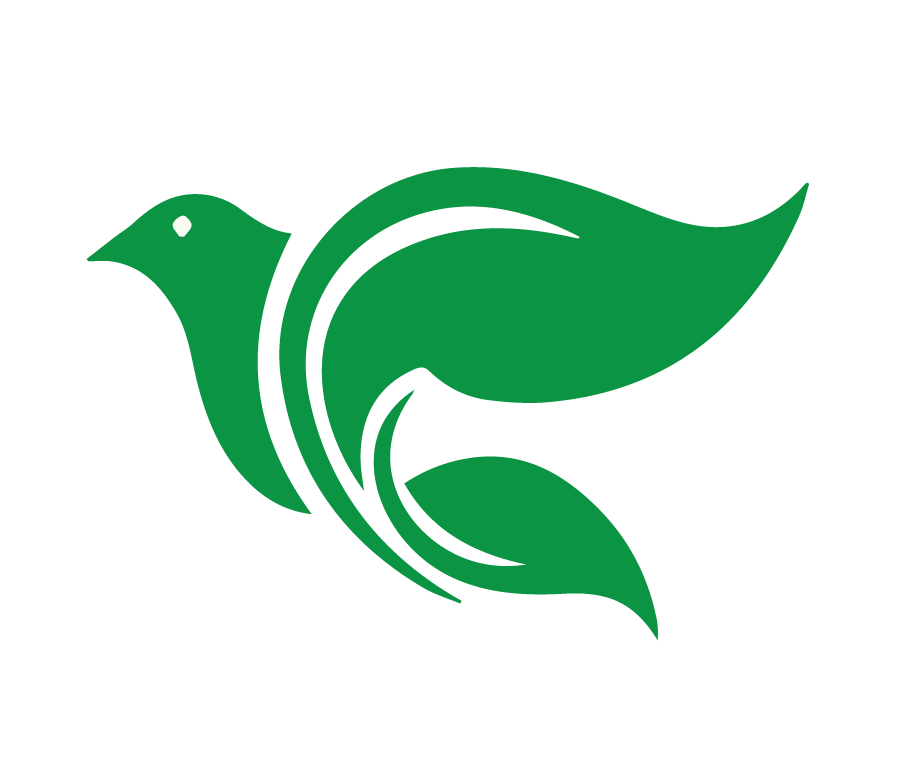 La Biblia siempre habla de una sola segunda venida, en singular 
(Mateo 24:3,27,37,39; 1 Tes 4:13, 5:23; 2 Tes 2:1; 2 Timoteo 4:8; Santiago 5:7-8; 2 Pedro 3:4, 12) 


La primera venida: para salvar (humillación)

La segunda venida: para juzgar (exaltación)
[Speaker Notes: Sin embargo, la Biblia siempre habla de una sola segunda venida, en singular, no múltiples (Mateo 24:3,27,37,39; 1 Tes 4:13, 5:23; 2 Tes 2:1; 2 Timoteo 4:8; Santiago 5:7-8; 2 Pedro 3:4, 12) 

La primera venida: Jesús vino para salvar al mundo en su etapa de humillación. (Mateo 20:28; 1 Juan 2:2)

La segunda venida: Jesús vendrá de nuevo con poder y gloria para juzgar el mundo en su etapa de exaltación. (Mateo 16:27; Juan 6:40)]
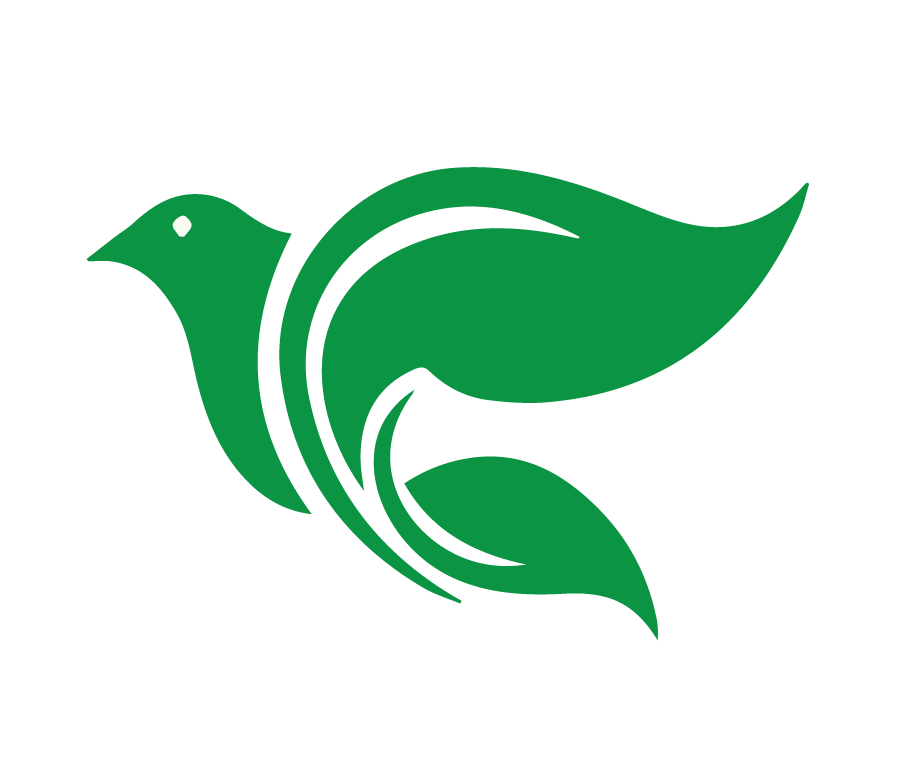 El milenialismo 

La enseñanza falsa que habrá un período literal de mil años de paz y prosperidad en la tierra, durante el cual Cristo o la iglesia reinará.

Jesús dijo que su Reino no es de este mundo (Juan 18:36)

Jesús no prometió un reinado terrenal temporal, sino vida eterna en un nuevo cielo y nueva tierra.
[Speaker Notes: 2. El milenialismo y la enseñanza falsa del reino de mil años. 

El milenialismo enseña que habrá un período literal de mil años de paz y prosperidad en la tierra, durante el cual Cristo reinará con los creyentes resucitados. 
Esta enseñanza se basa en una mala interpretación de Apocalipsis 20. 
La Biblia se interpreta a sí misma. Eso significa que debemos tomarla literalmente, excepto cuando el contexto indica claramente un lenguaje figurado o simbólico. Nunca debemos interpretar un pasaje simbólico de forma que contradiga pasajes claros sobre el mismo tema. 
Por ejemplo, algunos usan Isaías 2:4 para decir que vendrá un tiempo sin guerras, pero eso contradice lo que Jesús enseña en Mateo 24:6-7: que habrá guerras hasta el fin. 
En libros ricos en simbolismo como Apocalipsis (que contiene 7 visiones), los símbolos y números deben interpretarse en su contexto y compararse con otros pasajes claros de la Escritura que trata el mismo tema, pero no en lenguaje simbólico. 
Apocalipsis menciona un reino de mil años. Está en una porción de la Escritura que es simbólico. Sabemos que Jesús dijo que su Reino no es de este mundo (Juan 18:36). Él no prometió un reinado terrenal temporal, sino vida eterna en un nuevo cielo y nueva tierra, lo cual es mucho mejor. 
Los números en Apocalipsis son simbólicos y los mil años representan todo el período del Nuevo Testamento, hasta la segunda venida de Cristo.]
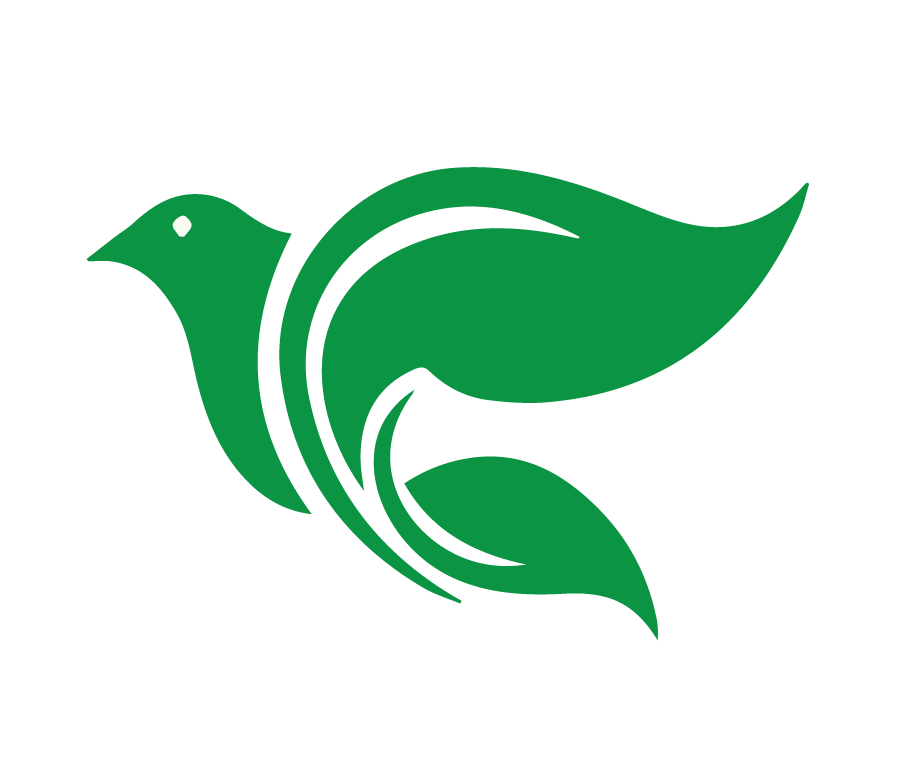 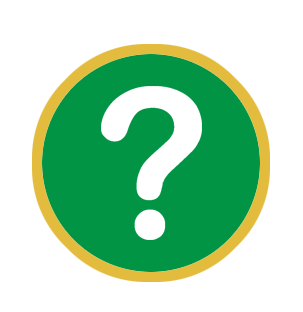 ¿Es bíblica la enseñanza del arrebatamiento?
[Speaker Notes: 3. ¿Es bíblica la enseñanza del arrebatamiento? 

Muchos creyentes creen que, antes el juicio final, los creyentes desaparecerán repentinamente y serán llevados al cielo en un “rapto secreto.” 

Esta idea surge de una interpretación que algunas hacen de 1 Tesalonicenses 4:16-17 y Mateo 2:40-41]
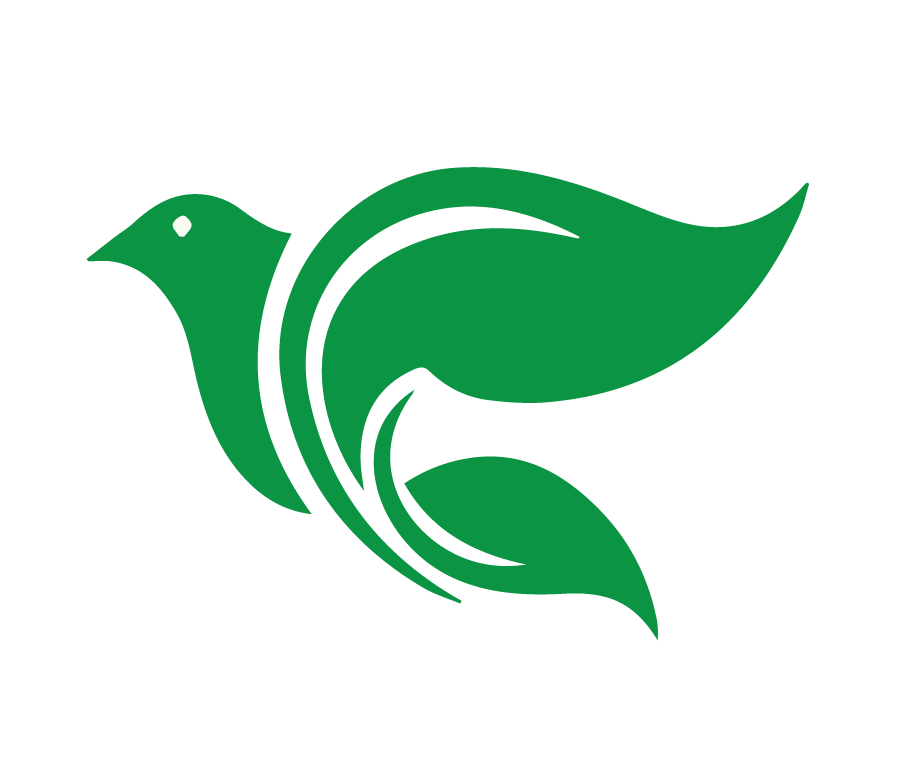 1 Tesalonicenses 4:13-17 

Hermanos, no queremos que ustedes se queden sin saber lo que pasará con los que ya han muerto, ni que se pongan tristes, como los que no tienen esperanza. Así como creemos que Jesús murió y resucitó, así también Dios levantará con Jesús a los que murieron en Él. Les decimos esto como una enseñanza del Señor: Nosotros, los que vivimos, los que habremos quedado hasta que el Señor venga, no nos adelantaremos a los que murieron, sino que el Señor mismo descenderá del cielo
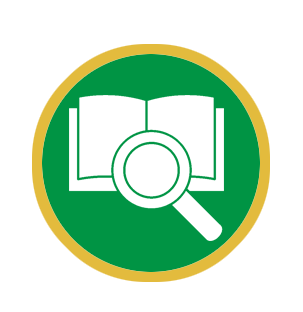 [Speaker Notes: 1 Tesalonicenses 4:13-17 Hermanos, no queremos que ustedes se queden sin saber lo que pasará con los que ya han muerto, ni que se pongan tristes, como los que no tienen esperanza. Así como creemos que Jesús murió y resucitó, así también Dios levantará con Jesús a los que murieron en Él. Les decimos esto como una enseñanza del Señor: Nosotros, los que vivimos, los que habremos quedado hasta que el Señor venga, no nos adelantaremos a los que murieron, sino que el Señor mismo descenderá del cielo]
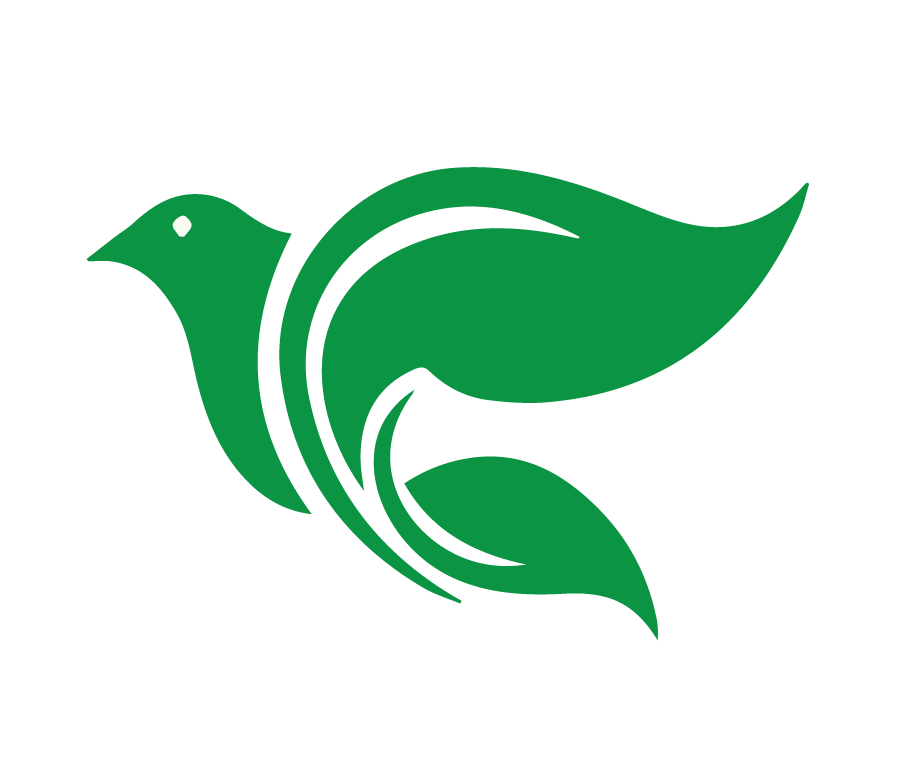 1 Tesalonicenses 4:13-17 

con voz de mando, con voz de arcángel y con trompeta de Dios, y los muertos en Cristo resucitarán primero. Luego nosotros, los que aún vivamos y hayamos quedado, seremos arrebatados juntamente con ellos en las nubes, para recibir en el aire al Señor, y así estaremos con el Señor siempre. Por lo tanto, anímense unos a otros con estas palabras.
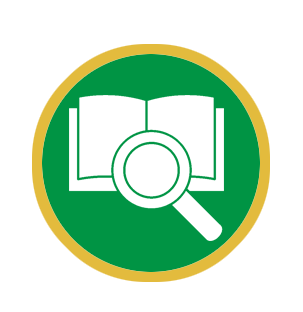 [Speaker Notes: con voz de mando, con voz de arcángel y con trompeta de Dios, y los muertos en Cristo resucitarán primero. Luego nosotros, los que aún vivamos y hayamos quedado, seremos arrebatados juntamente con ellos en las nubes, para recibir en el aire al Señor, y así estaremos con el Señor siempre. Por lo tanto, anímense unos a otros con estas palabras.

1 Tesalonicense 4:13-17 enseña que los creyentes seremos arrebatados al Señor en las nubes cuando él venga con gran poder y gloria, y luego estaremos para siempre con el Señor.
La pregunta clave es: ¿Cuándo sucederá esto? ¿Es una venida secreta mucho tiempo antes del último día? No. Pablo está describiendo el último día, el día de juicio. 
Pablo menciona voz de mando, voz de arcángel y trompeta de Dios – una escena pública y majestuosa como la que Jesús describe en Mateo 24:29-31 sobre la venida de Jesús que será visible a todos, y que será acompañada con la destrucción de los cielos. 
Esta venida es el día de juicio, no un evento separado ni anterior. Jesús mismo afirma que su regreso será visible y acompañado por juicio (Mateo 25:31-46)
Pablo no menciona a los incrédulos en este texto porque su objetivo es consolar a los creyentes respecto a los que han muerto en Cristo.]
Mateo 24:36-42 
En cuanto al día y la hora, nadie lo sabe, ni siquiera los ángeles de los cielos. Solo mi Padre lo sabe. La venida del Hijo del Hombre será como en los días de Noé; pues, así como en los días antes del diluvio la gente comía y bebía, y se casaban y daban en casamiento, hasta el día en que Noé entró en el arca, y no entendieron hasta que vino el diluvio y se los llevó a todos, así será también la venida del Hijo del Hombre. Entonces, estarán dos en el campo, y uno de ellos será tomado, y el otro será dejado. Dos mujeres estarán en el molino, y una de ellas será tomada, y la otra será dejada. Por tanto, estén atentos, porque no saben a qué hora va a venir su Señor.
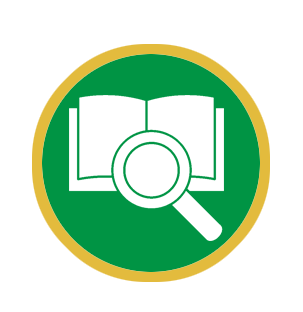 [Speaker Notes: Mateo 24:36-42 En cuanto al día y la hora, nadie lo sabe, ni siquiera los ángeles de los cielos. Solo mi Padre lo sabe. La venida del Hijo del Hombre será como en los días de Noé; pues, así como en los días antes del diluvio la gente comía y bebía, y se casaban y daban en casamiento, hasta el día en que Noé entró en el arca, y no entendieron hasta que vino el diluvio y se los llevó a todos, así será también la venida del Hijo del Hombre. Entonces, estarán dos en el campo, y uno de ellos será tomado, y el otro será dejado. Dos mujeres estarán en el molino, y una de ellas será tomada, y la otra será dejada. Por tanto, estén atentos, porque no saben a qué hora va a venir su Señor.
 
Algunos dicen que este pasaje enseña que los creyentes serán llevados al cielo y los incrédulos dejados en la tierra. Pero el contexto muestra otra cosa. 
Jesús compara su venida con los días de Noé. ¿Qué sucedió en el diluvio? Las aguas vinieron repentinamente y llevaron a todos los incrédulos a la destrucción, mientras que Noé y su familia fueron dejados a salvo
Por eso, cuando Jesús dice, Así será también la venida del Hijo del Hombre” está diciendo que los incrédulos serán llevados al juicio, y los creyentes quedarán con vida eterna. 
Este pasaje no enseña un rapto secreto, sino la separación final entre creyentes y no creyentes en el día del juicio. 
Además, Juan 6:40 confirma que no sería resurrecciones, sino uno. “Y ésta es la voluntad de mi Padre: Que todo aquel que ve al Hijo, y cree en Él, tenga vida eterna; y yo lo resucitaré en el día final.”]
En resumen: 

La Biblia solo habla de una segunda venida de Jesús, no varias. 

En ese día, resucitará a todos los muertos para el juicio. Luego mandará a los incrédulos a castigo eterno, y llevará a los suyos a la vida eterna. 

No habrá rapto antes de esa venida de Jesús con gran gloria en el último día.
Explicar lo que la Biblia enseña sobre el día de juicio.
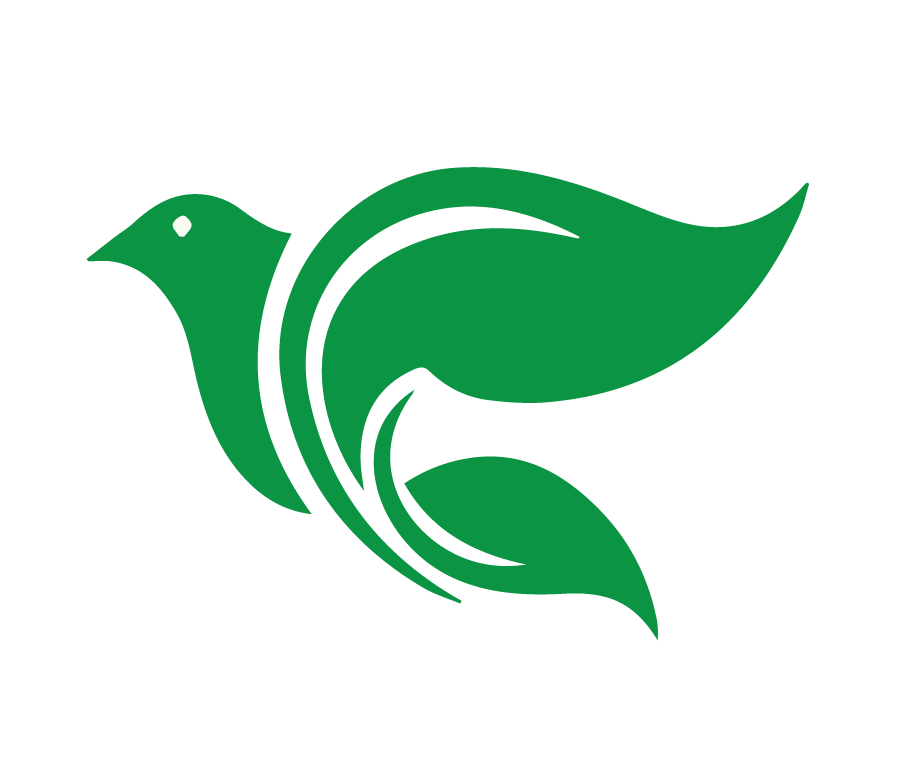 Objetivos de la Lección
Analizar cómo las Escrituras enseñan la Segunda Venida de Cristo.
Reconocer que el creyente espera con gozo y esperanza el regreso de Cristo.
[Speaker Notes: OBJETIVOS DE LA LECCIÓN 9

1. Explicar lo que la Biblia enseña sobre el día del juicio. 
2. Analizar cómo las Escrituras enseñan la Segunda Venida de Cristo. 
3. Reconocer que el creyente espera con gozo y esperanza el regreso de Cristo.]
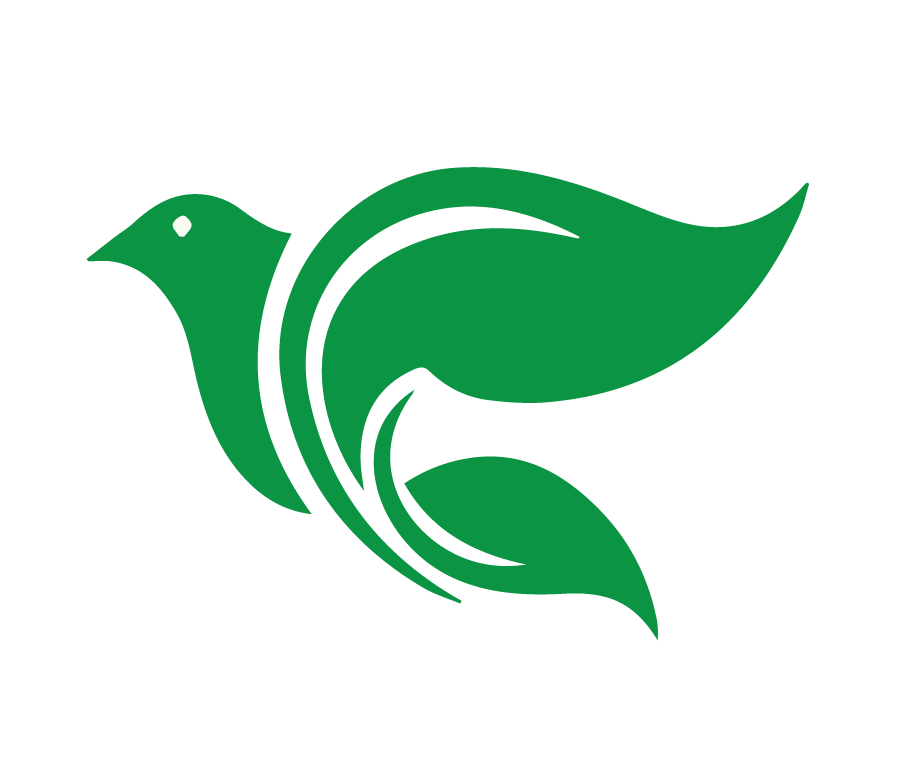 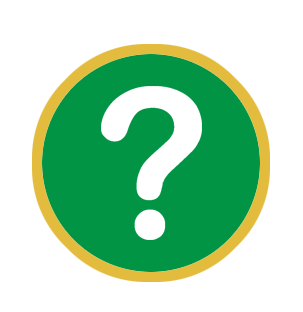 ¿Cómo espera el último día un creyente en la obra redentora de Jesús?
[Speaker Notes: 1. ¿Cómo espera el último día un creyente en la obra redentora de Jesús?]
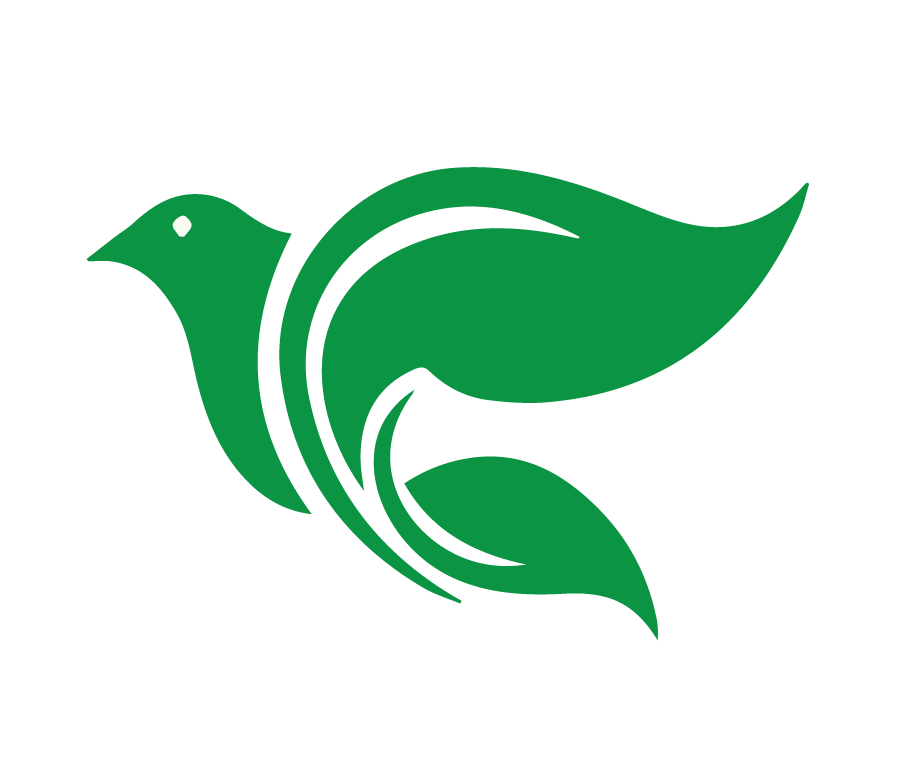 Lucas 21:28
Cuando esto comience a suceder, anímense y levanten la cabeza, porque su redención estará cerca. 

2 Tesalonicenses 2:13 
Pero nosotros siempre debemos dar gracias a Dios por ustedes, hermanos amados por el Señor, de que desde el principio Dios los haya escogido para salvación, mediante la santificación por el Espíritu y la fe en la verdad.
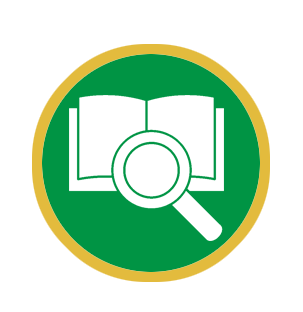 [Speaker Notes: 2 Tesalonicenses 2:13 Pero nosotros siempre debemos dar gracias a Dios por ustedes, hermanos amados por el Señor, de que desde el principio Dios los haya escogido para salvación, mediante la santificación por el Espíritu y la fe en la verdad. 

Lucas 21:28 Cuando esto comience a suceder, anímense y levanten la cabeza, porque su redención estará cerca.]
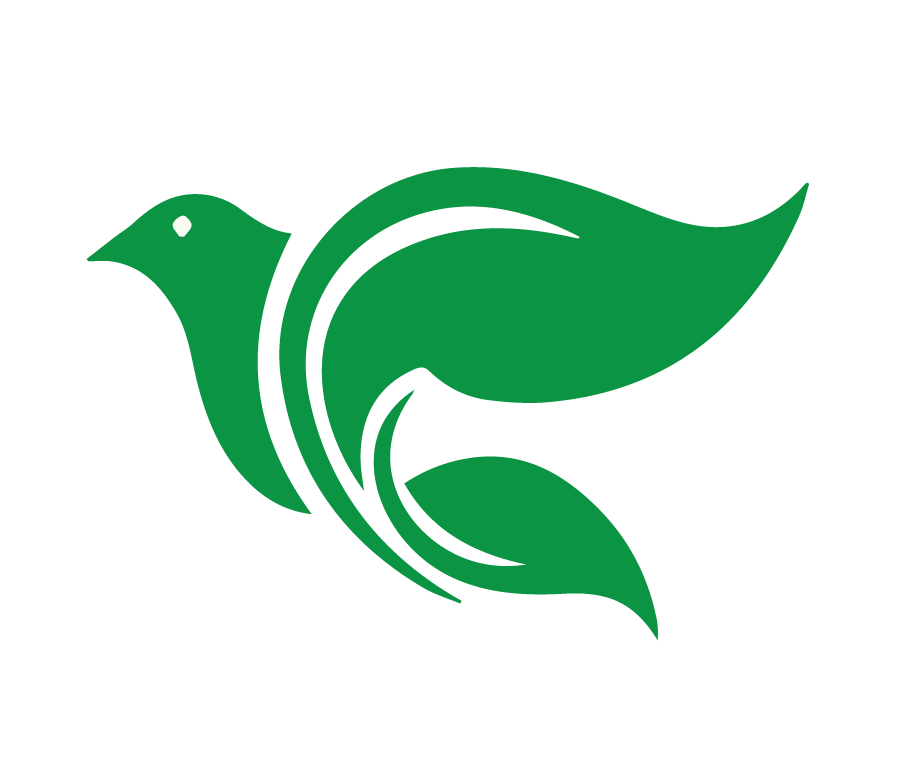 Filipenses 3:20 
Pero nuestra ciudadanía está en los cielos, de donde también esperamos al Salvador, al Señor Jesucristo 

2 Timoteo 4:8 
Por lo demás, me está reservada la corona de justicia, que en aquel día me dará el Señor, el juez justo; y no solo a mí, sino también a todos los que aman su venida.
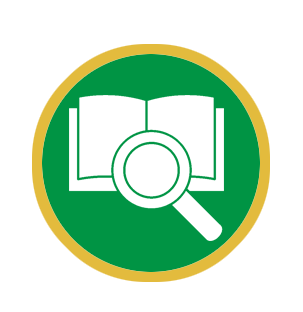 [Speaker Notes: Filipenses 3:20 Pero nuestra ciudadanía está en los cielos, de donde también esperamos al Salvador, al Señor Jesucristo 

2 Timoteo 4:8 Por lo demás, me está reservada la corona de justicia, que en aquel día me dará el Señor, el juez justo; y no solo a mí, sino también a todos los que aman su venida.]
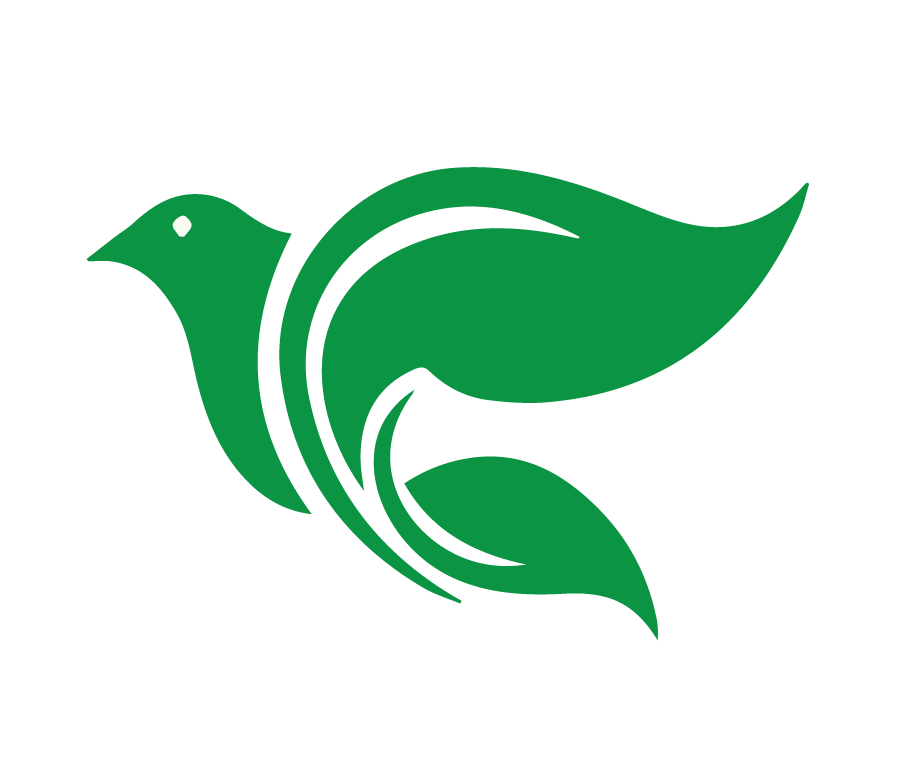 Apocalipsis 22:20-21 

El que da testimonio de estas cosas dice: “Ciertamente vengo pronto.” 

Amén. ¡Ven, Señor Jesús!

Que la gracia del Señor sea con todos. Amén
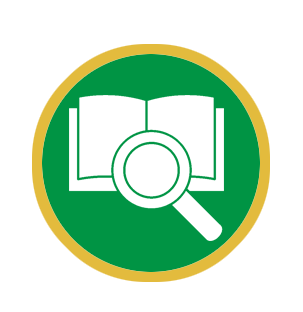 El Proyecto Final
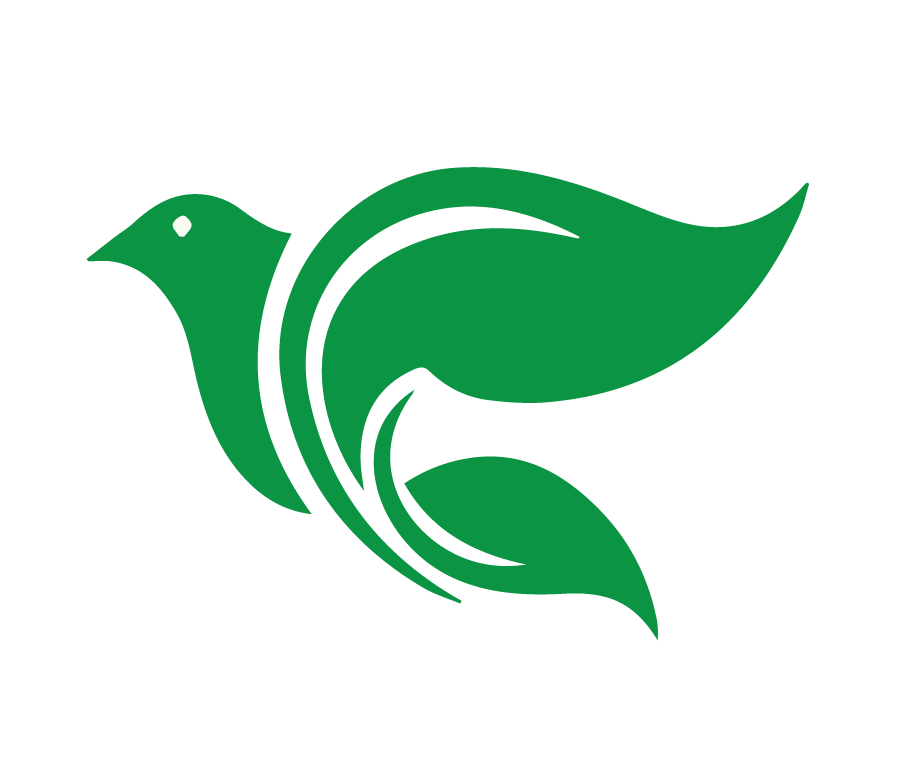 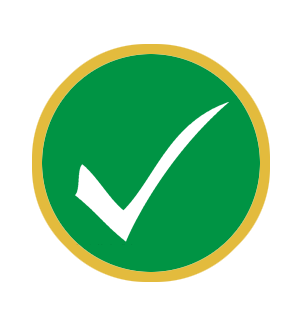 14. ¿¿Cuáles son los dos destinos para las personas después de su muerte o el día de juicio final y por qué? 

15. Juan 11:25-26 Jesús le dijo: “Yo soy la resurrección y la vida; el que cree en mí, aunque esté muerto, no morirá eternamente. ¿Crees esto?”
[Speaker Notes: 1. Estas son las preguntas del Proyecto Final que correspondientes a esta lección. Los animo a ustedes a comenzar desde ahora, escribiendo sus respuestas en un cuaderno utilizando información de la clase. 

14. ¿Cuáles son los dos destinos para las personas después de su muerte o el día de juicio final y por qué? 

15. Juan 11:25-26 Jesús le dijo: “Yo soy la resurrección y la vida; el que cree en mí, aunque esté muerto, no morirá eternamente. ¿Crees esto?”]
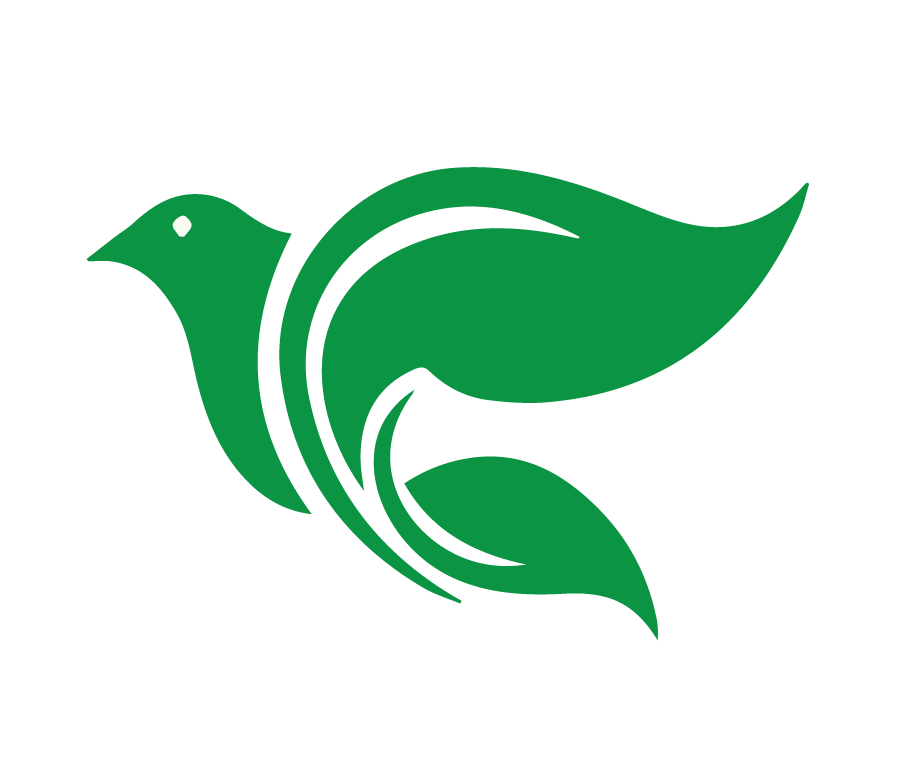 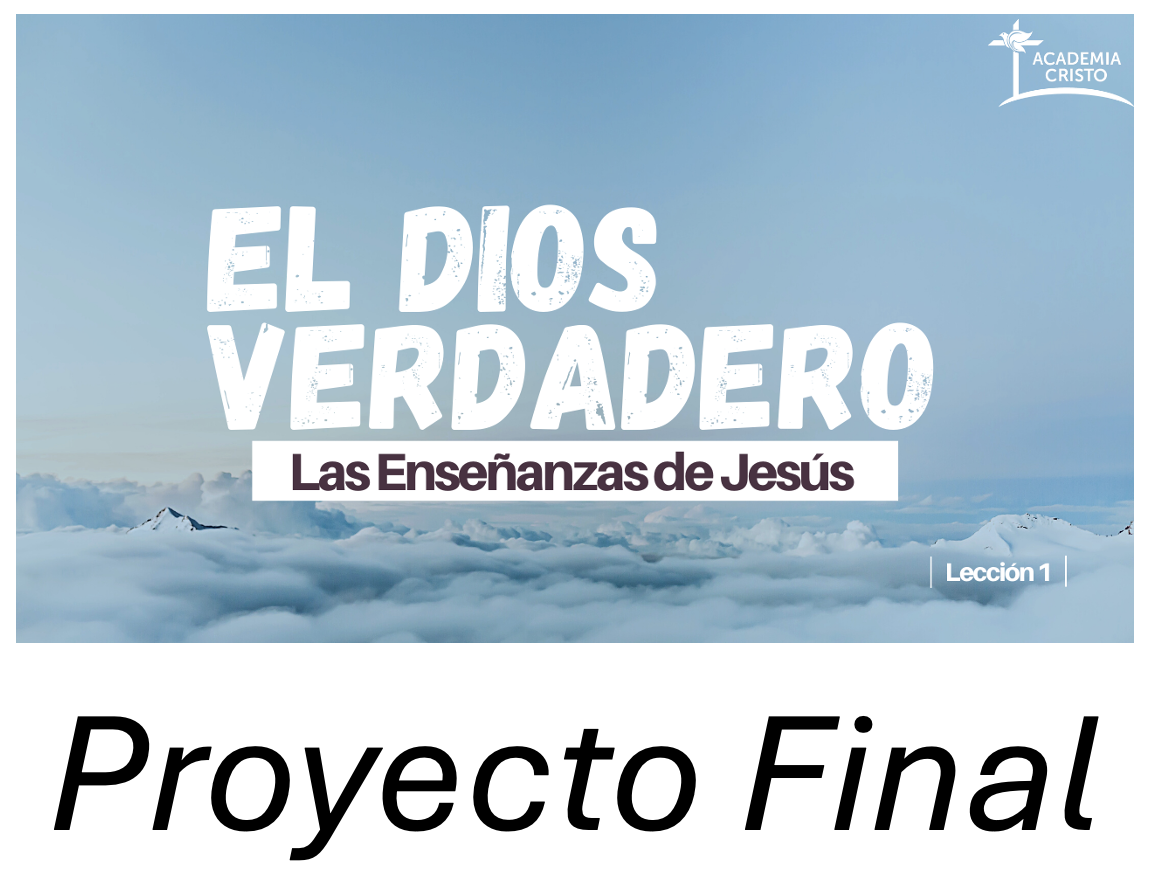 [Speaker Notes: 2. El Proyecto Final
¿En qué consiste el Proyecto Final? El Proyecto Final consiste en un exámen escrito con preguntas relacionadas con cada lección de este curso. No es una prueba para determinar tu nivel de conocimiento, sino una oportunidad para reflexionar sobre lo que has aprendido en clase. También en un momento para plantearle al profesor cualquier pregunta que aún tengas. Cuando el profesor revise tu proyecto final, buscará escuchar tu voz personal (no la voz de Google o Inteligencia Artificial). El profesor también desea ver si haces referencia a lo que hemos estudiado en clase, especialmente textos bíblicos. 
 
¿Cómo puedo desarrollar el Proyecto Final? Existen varias opciones para realizar el proyecto. 1. Descargar el documento en formato Word, responder en el computador o celular y enviarlo al profesor. 2. Imprimir el documento en formato PDF, escribir las respuestas a mano, tomar fotos y enviarlas al profesor. 3. Escribir las preguntas y respuestas a mano en un cuaderno, tomar fotos y enviarlas al profesor. 4. Coordinar una entrevista con el profesor para presentar las respuestas oralmente. ¿Cómo puedo entregar el Proyecto al profesor? Puede enviarlo a su WhatsApp personal o a su correo electrónico. ¿Cúal es la fecha límite para entregar el proyecto? Tiene hasta 14 días después de la última clase. ¿Qué hago si no sé la respuesta? Puede consultar sus apuntes, los videos de las tareas o las grabaciones de las clases. Además, siempre puede preguntar al profesor si tiene dudas.]
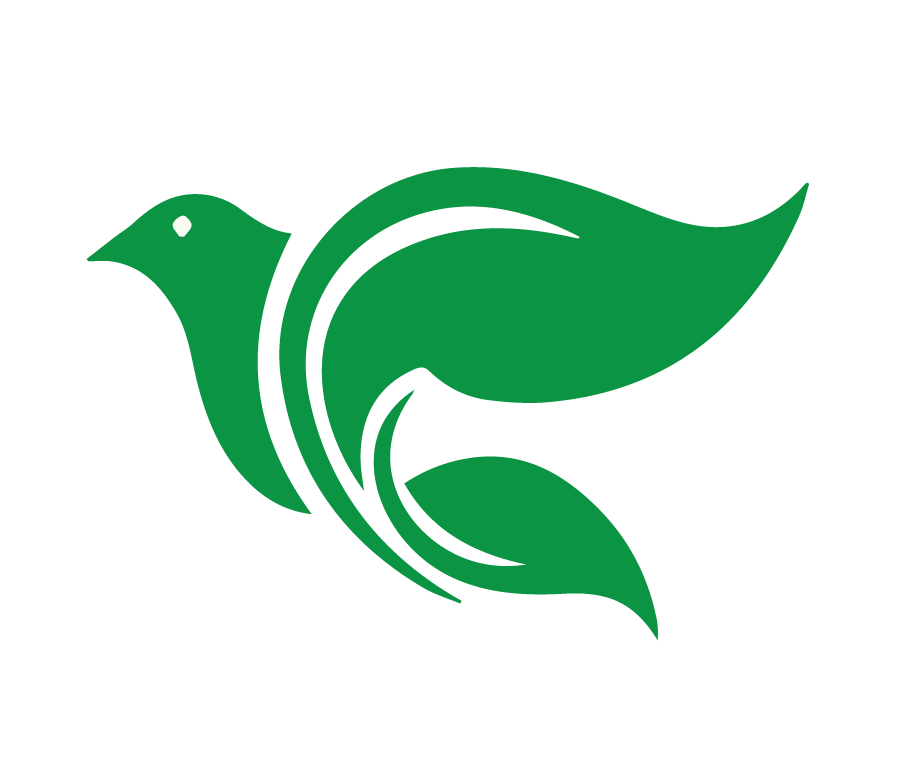 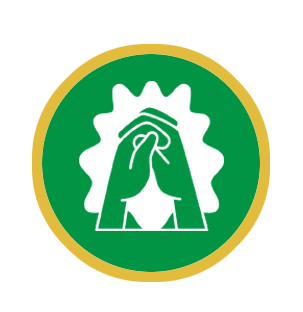 Oración o bendición
[Speaker Notes: 3. Oración de clausura y despedida

Señor Dios Todopoderoso, te damos gracias por tu Palabra que nos guía y fortalece. Hoy hemos meditado en el día del juicio, y te alabamos porque, por medio de Jesucristo, no tenemos que temer ese día. Nos has dado la certeza del perdón, la promesa de la vida eterna y la seguridad de que estaremos contigo para siempre. Ayúdanos a mantenernos firmes en la fe, vigilantes y preparados, confiando cada día en tu gracia y en la obra perfecta de nuestro Salvador.
 
Te pedimos también que tu Espíritu Santo continúe obrando en nosotros. Danos corazones agradecidos y dispuestos a compartir el mensaje de salvación con los que aún no te conocen. Que nuestras vidas sean un testimonio de tu amor y de la esperanza segura que tenemos en Cristo. Fortalece a tu iglesia en estos últimos días, y haz que estemos listos para levantar la cabeza con gozo cuando nuestro Redentor regrese en gloria. En el nombre de Jesús oramos. Amén.]
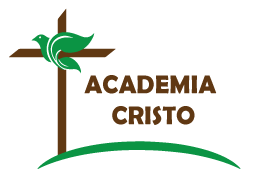 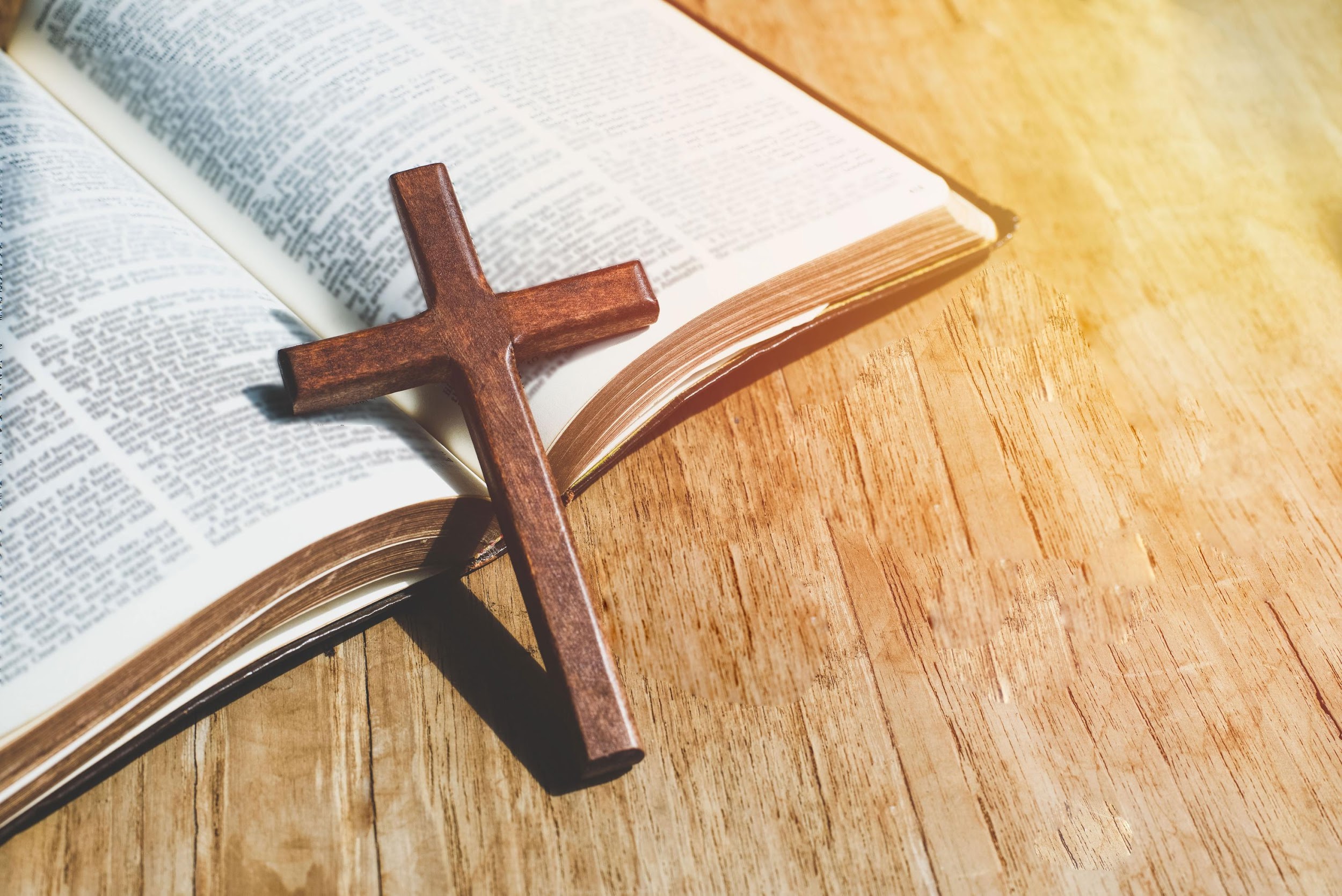 ACADEMIA
CRISTO